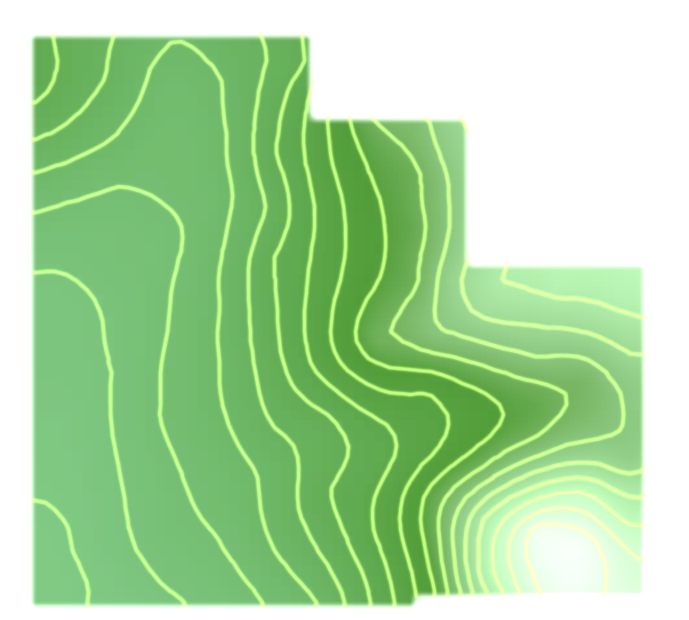 Map Projections
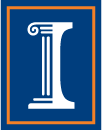 What is a Map Projection?
A mathematical expression used to represent the 3D surface of the earth on a 2D map
Always results in distortions
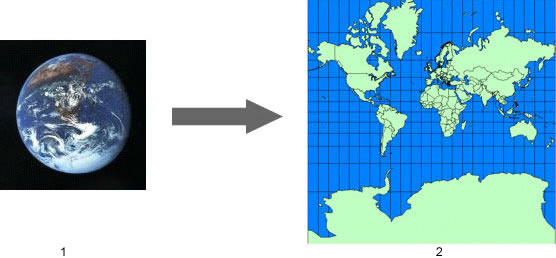 Source: http://support.google.com/earth/bin/answer.py?hl=en&answer=148111
Projection Surfaces
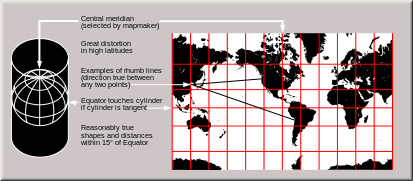 Cylindrical
Meridians and parallels are equidistant, straight lines, crossing at right angles
Conical
Parallel(s) that are touching the cone are assigned unitary scale
Planar
Point or circle that intersects tangent plane has no distortion
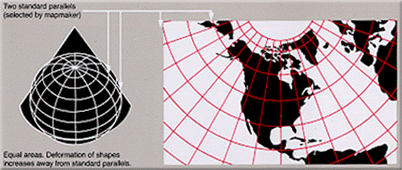 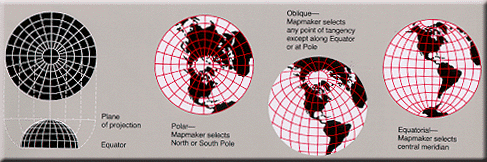 Source: http://en.wikipedia.org/wiki/Map_projection#Projections_by_surface
Preservation of a Metric Property
Conformal- Preserves angles locally (MapWindow uses this projection exclusively)
Equal-area- Preserves area
Equidistant- Preserves distance from a standard point or line
Gnomonic- Preserves shortest route between two points (great circles projected as straight lines)
Azimuthal- Preserves cardinal directions
Compromise- Balancing/minimizing overall distortion
Source: http://en.wikipedia.org/wiki/Map_projection#Projections_by_surface
Projection Comparison
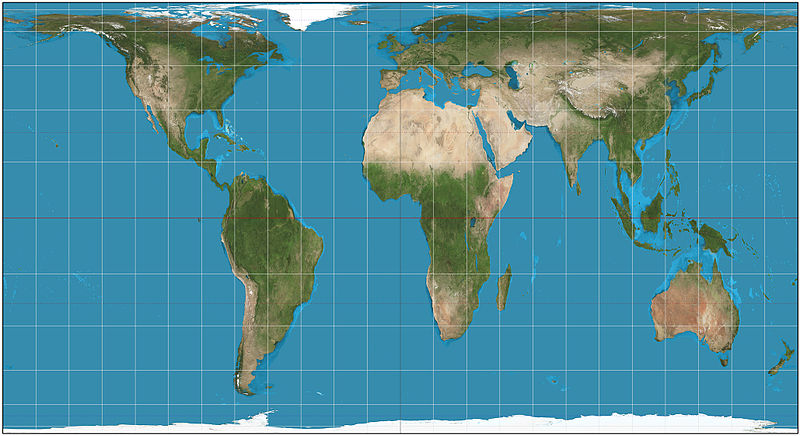 Equal Area Projection
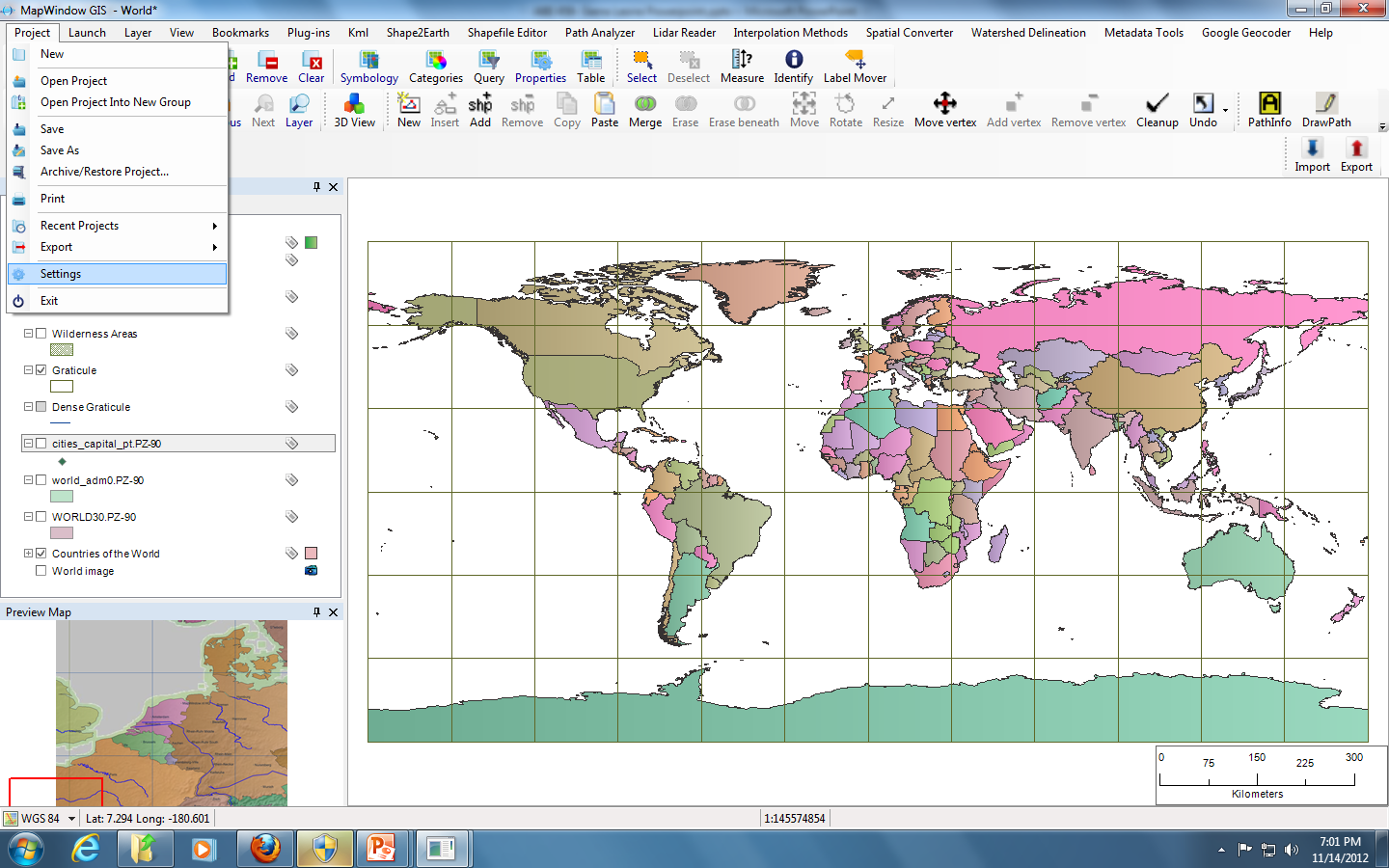 Equal Angle Projection
Universal Transverse Mercator
Lat/Lon WGS84 (UTM) used in Google Earth and MapWindow
Topographical maps, geological maps 
Cylindrical, conformal 
Large distortions at the poles
Greenland (blue) vs. Africa (red) example
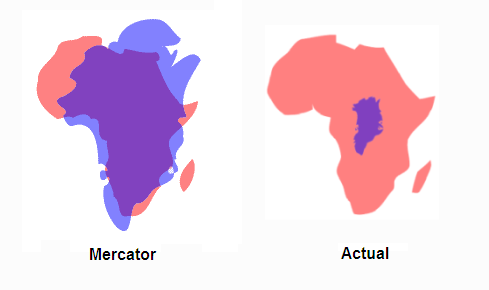 Source: http://support.google.com/earth/bin/answer.py?hl=en&answer=148111
http://www.pratham.name/mercator-projection-africa-vs-greenland.html
MapWindow Project Projections
Download and extract Map Projections Sample Projects folder Open project in MapWindow > Sample Projects > World > World.mwprj
Click “Ignore Mismatch” if prompted
Assigning a projection to a project: Project > Settings
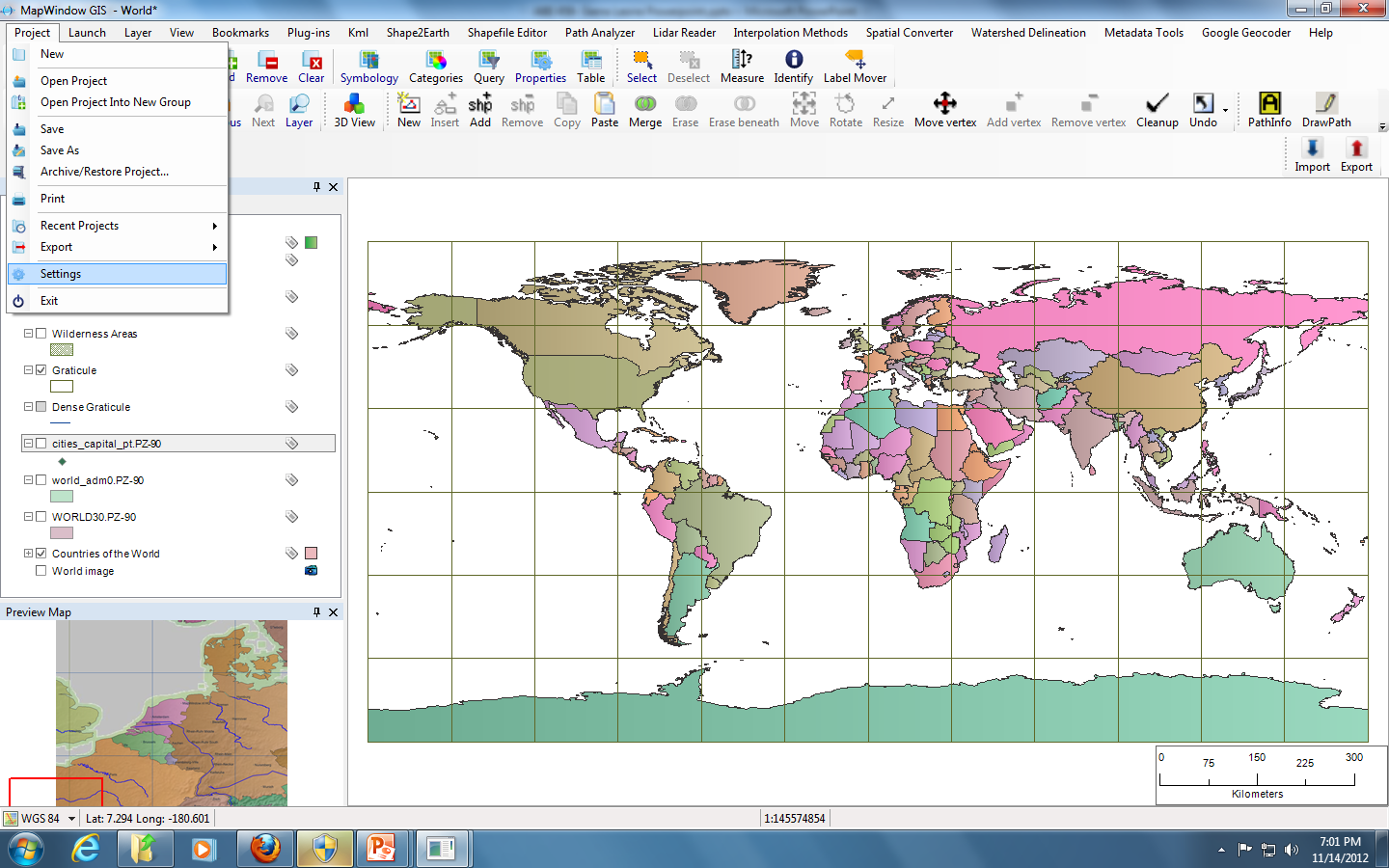 MapWindow Project Projections
Click on “Project Projection” and choose the projection you wish to apply to the entire project (may require restart of the project)
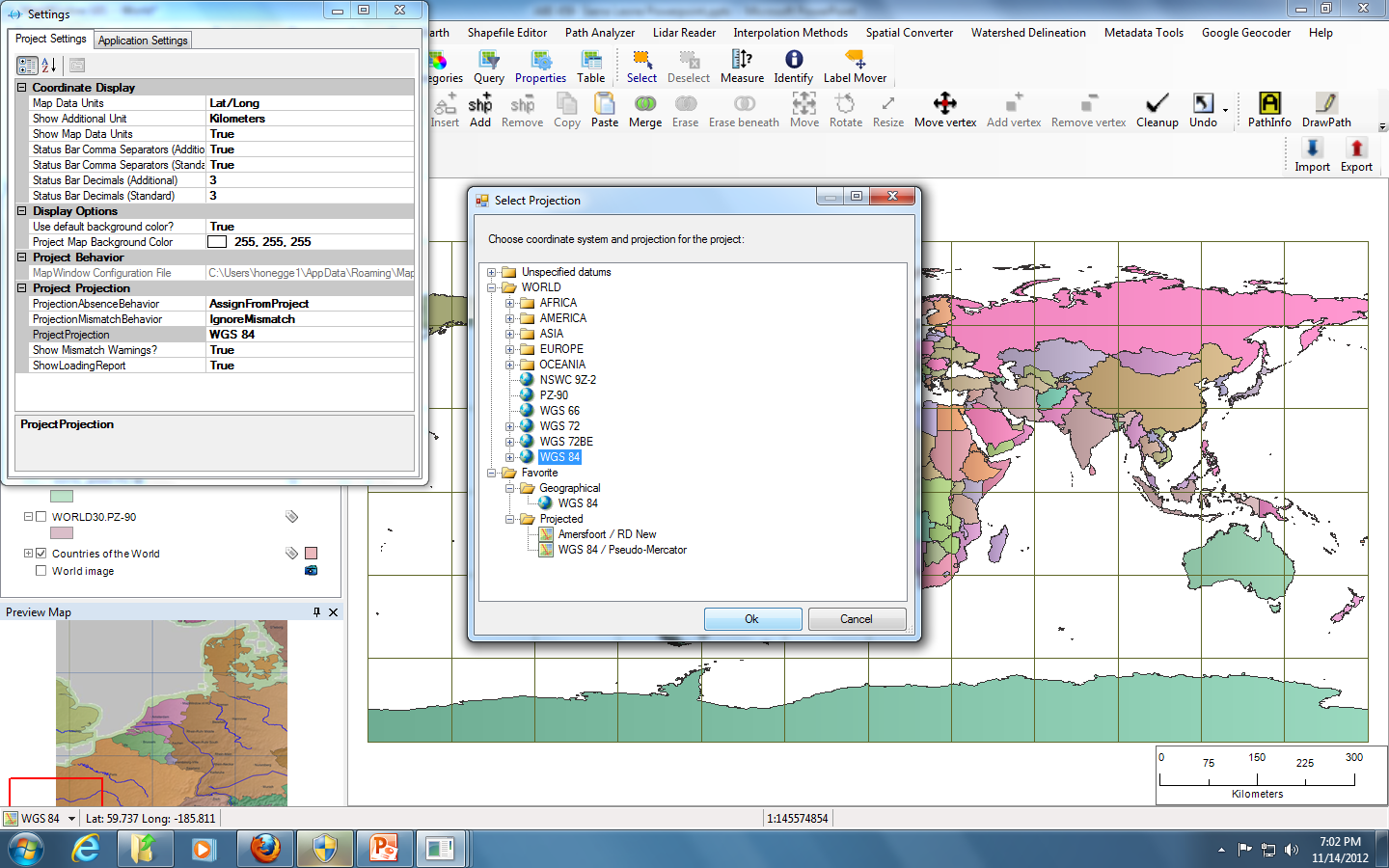 MapWindow Shapefile Projections
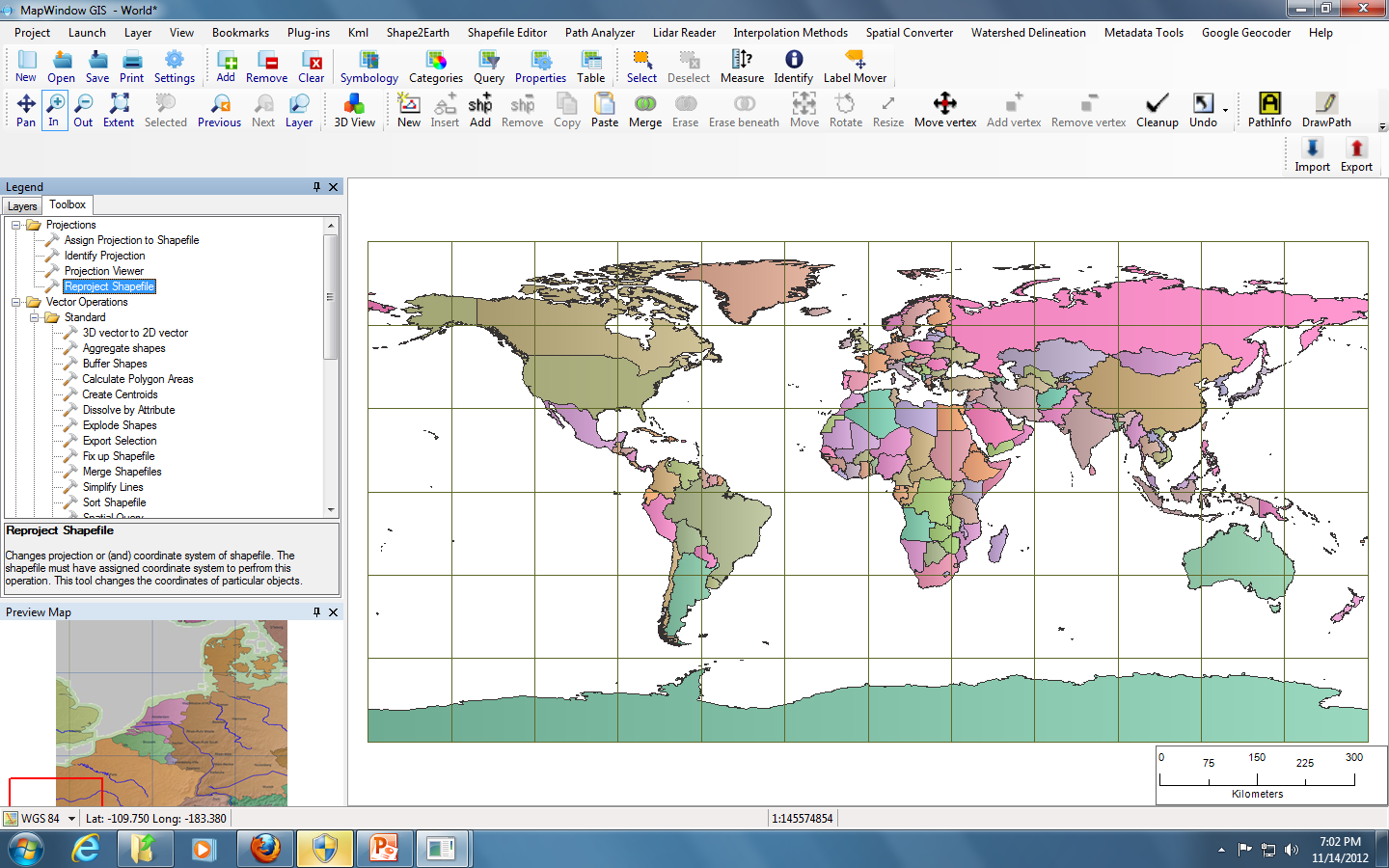 Go to the Toolbox tab (or GIS plug-in) to reproject, assign projections, etc. to shapefiles, grids, and/or images
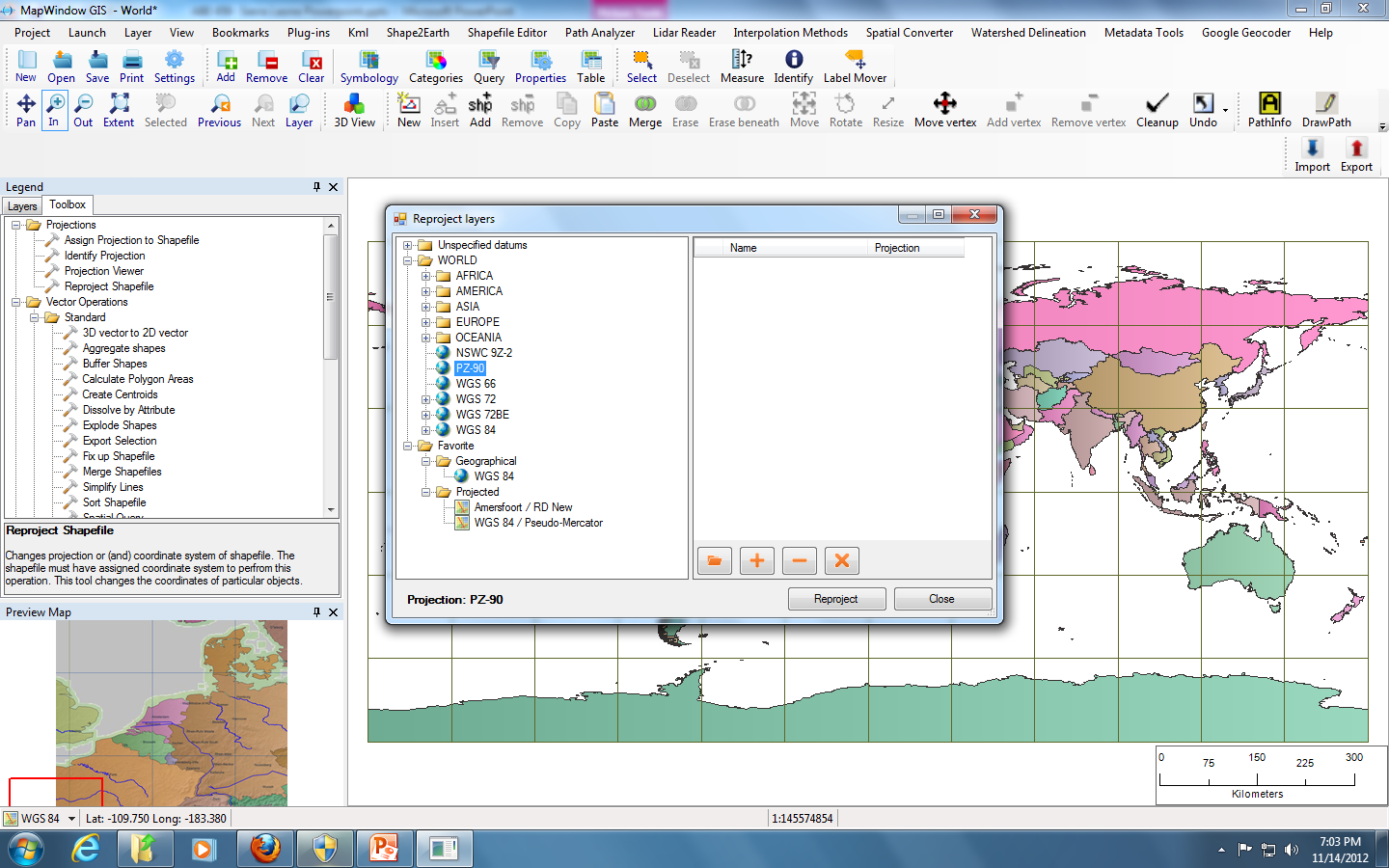 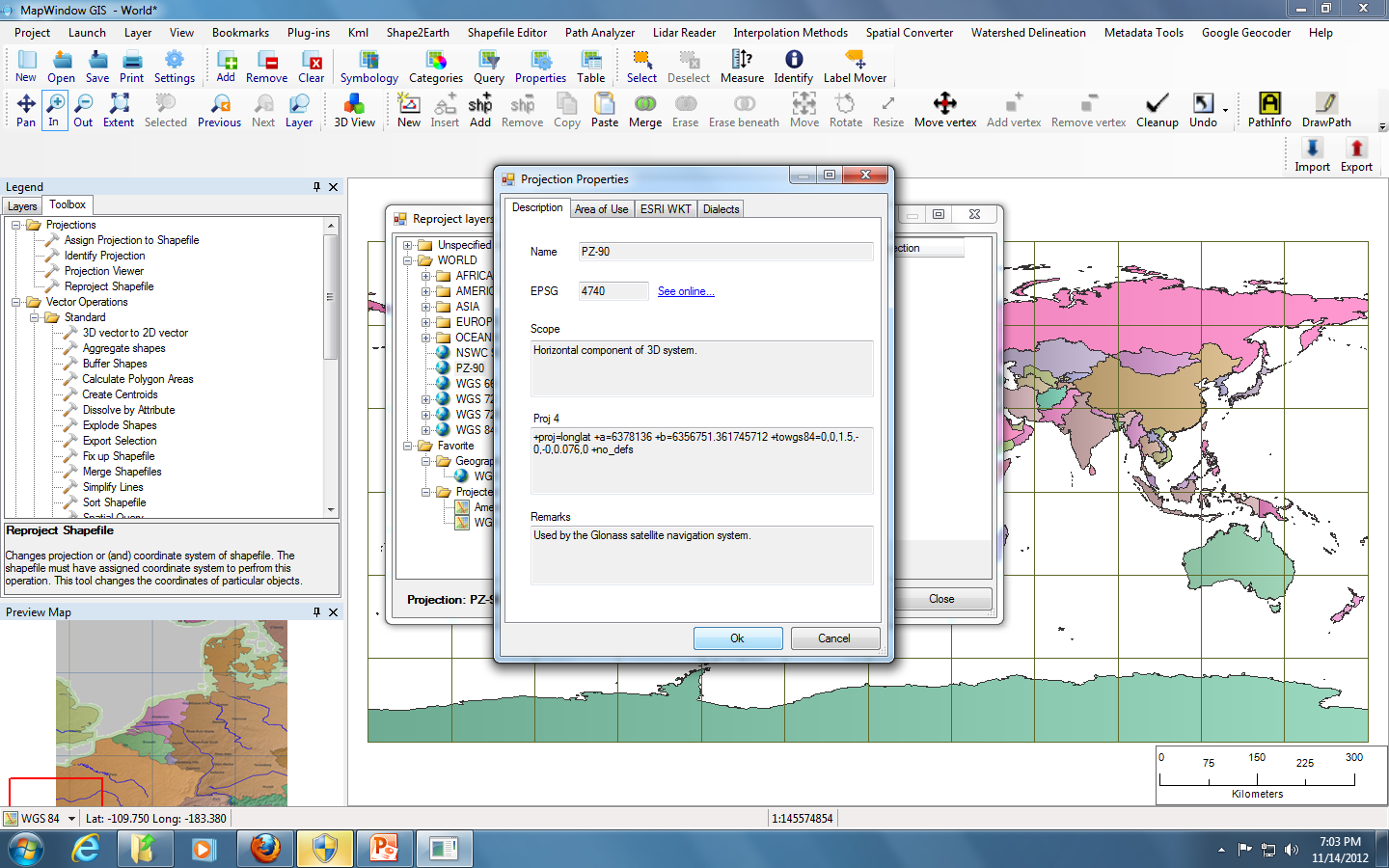 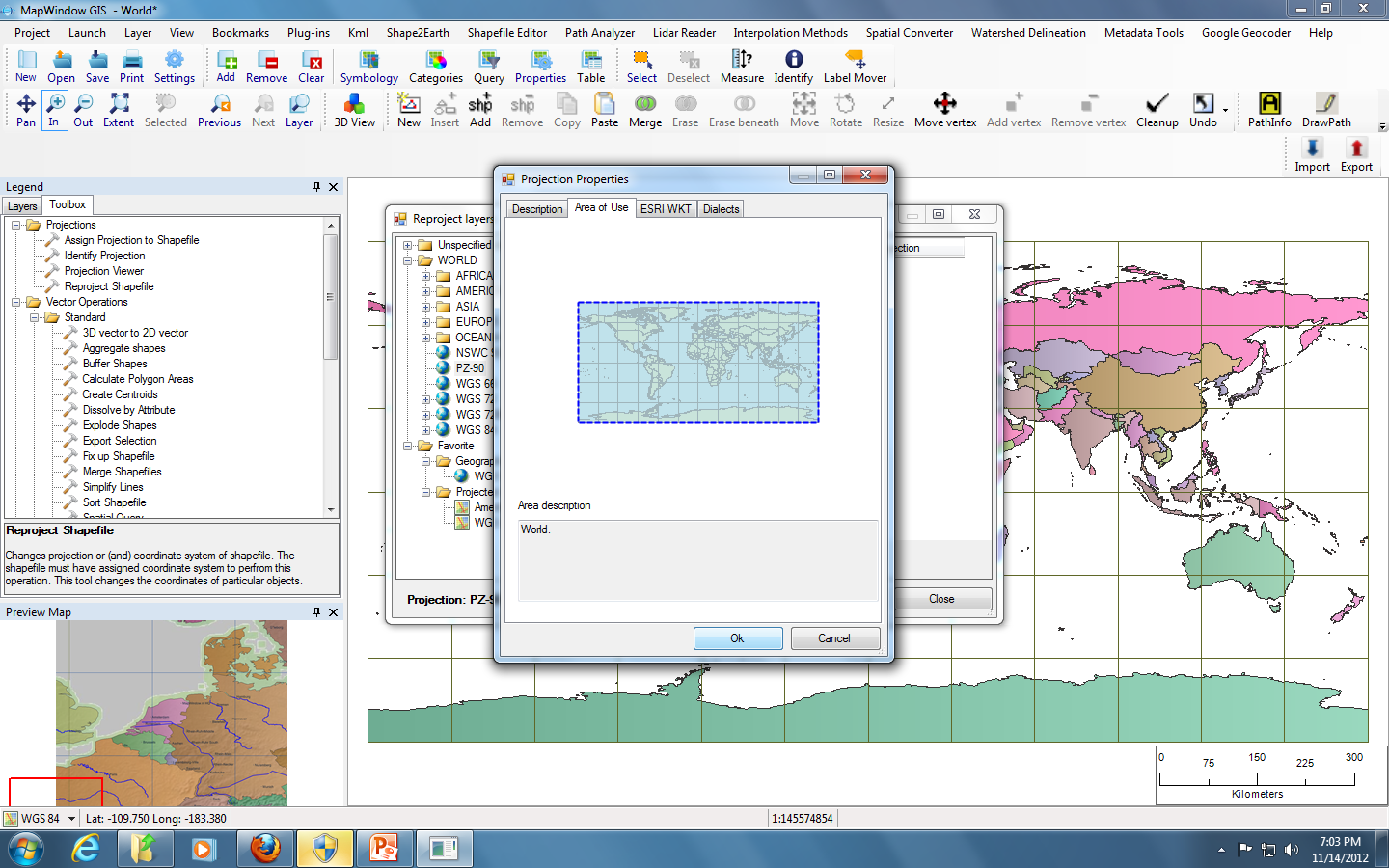 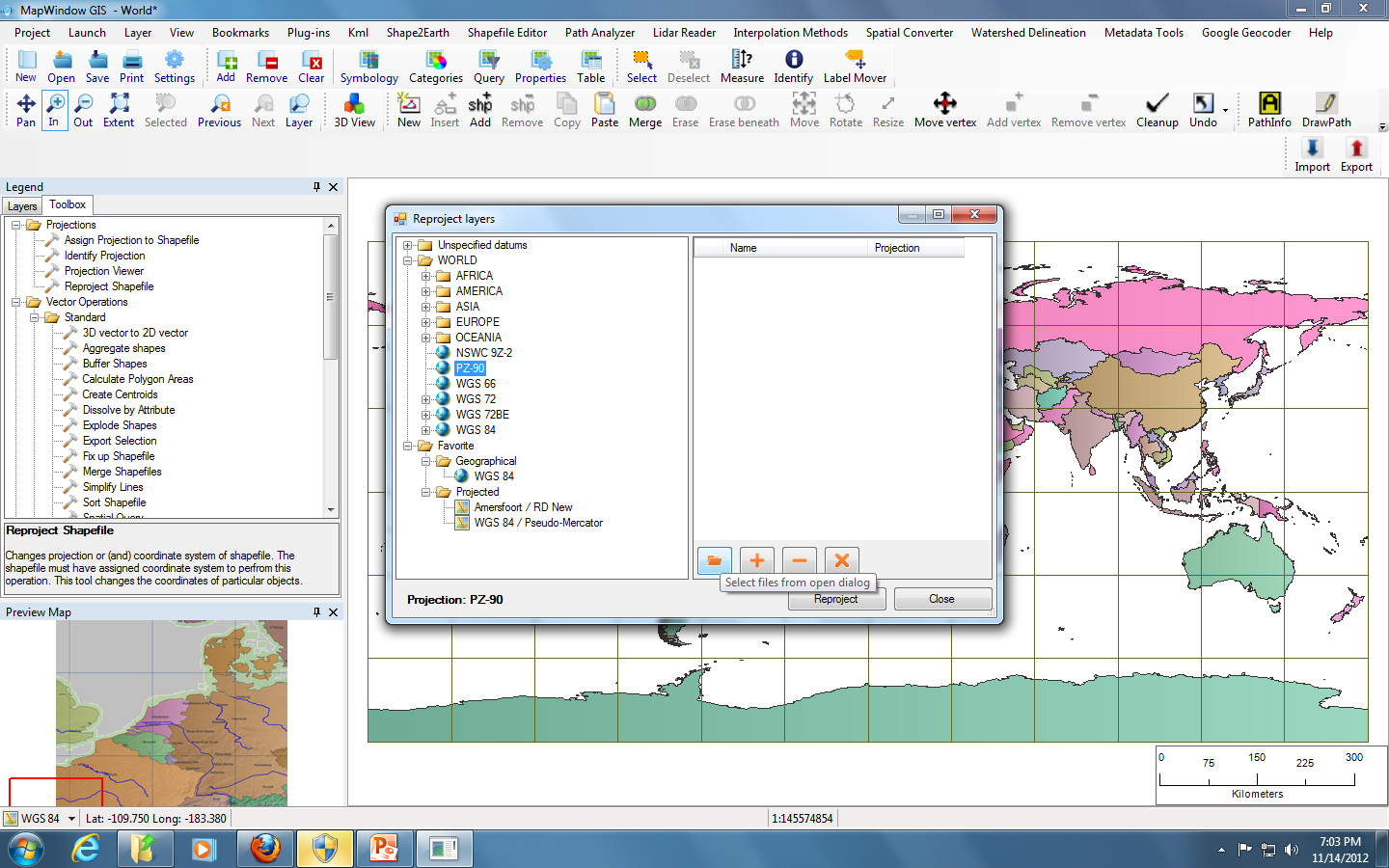 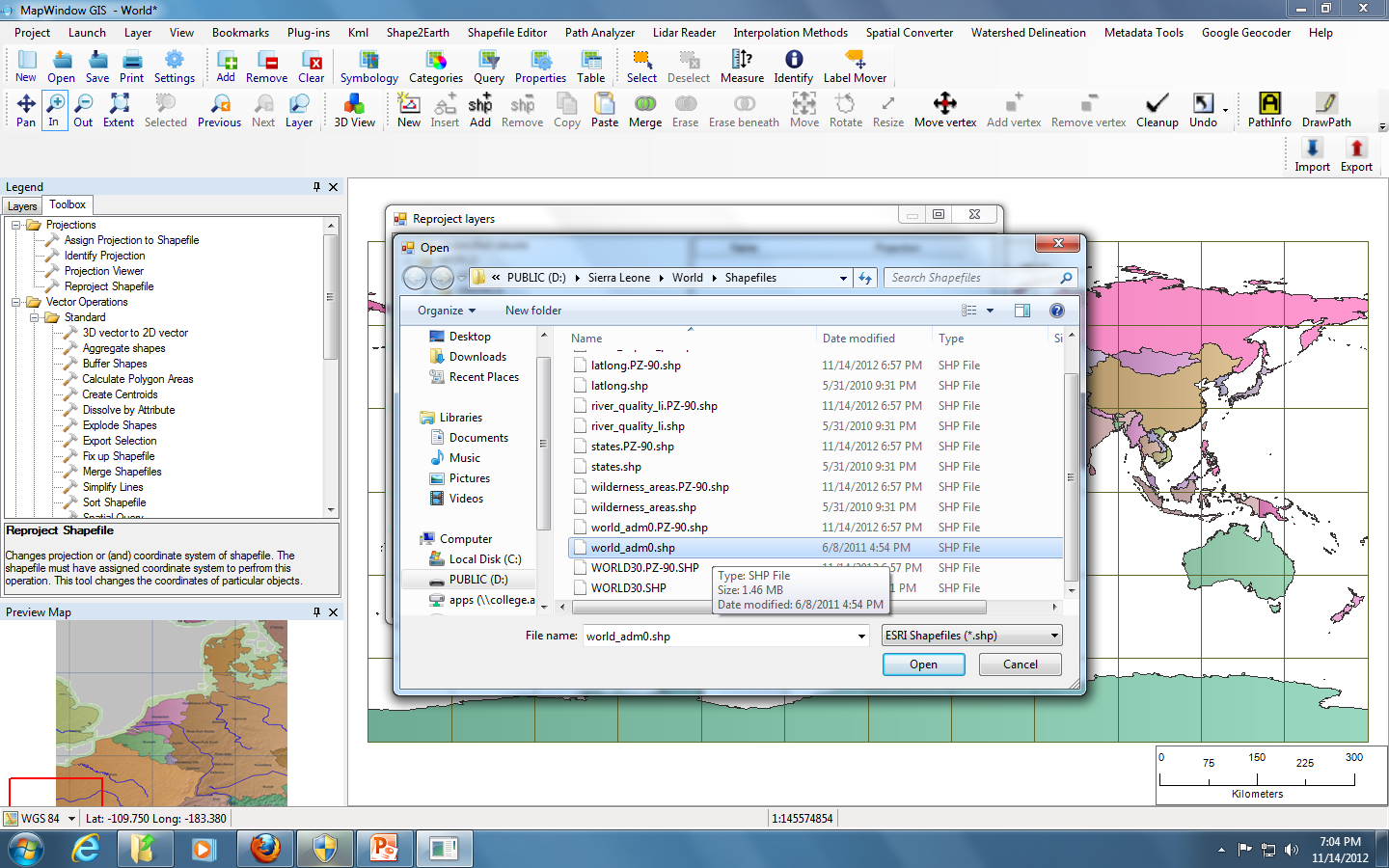 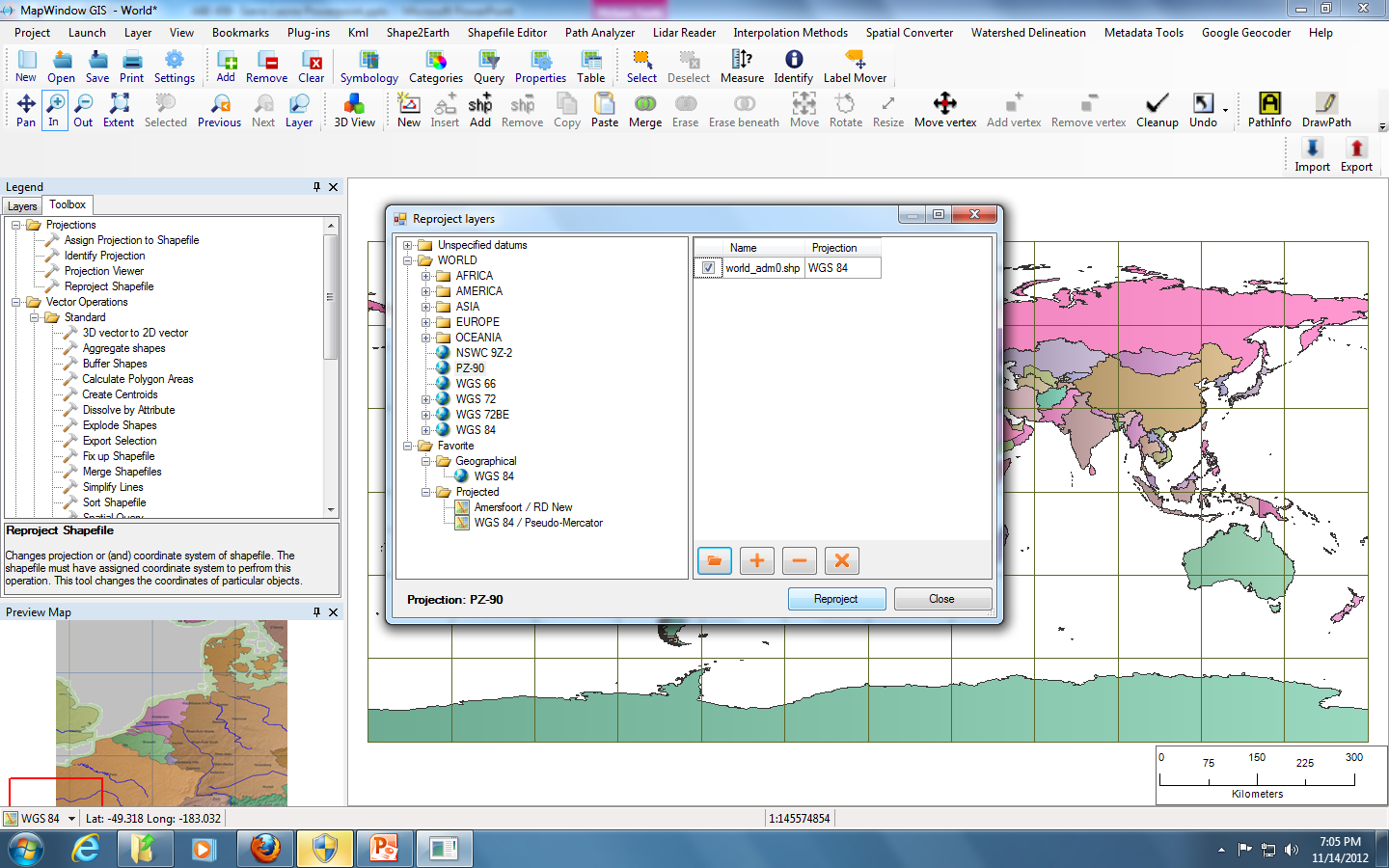 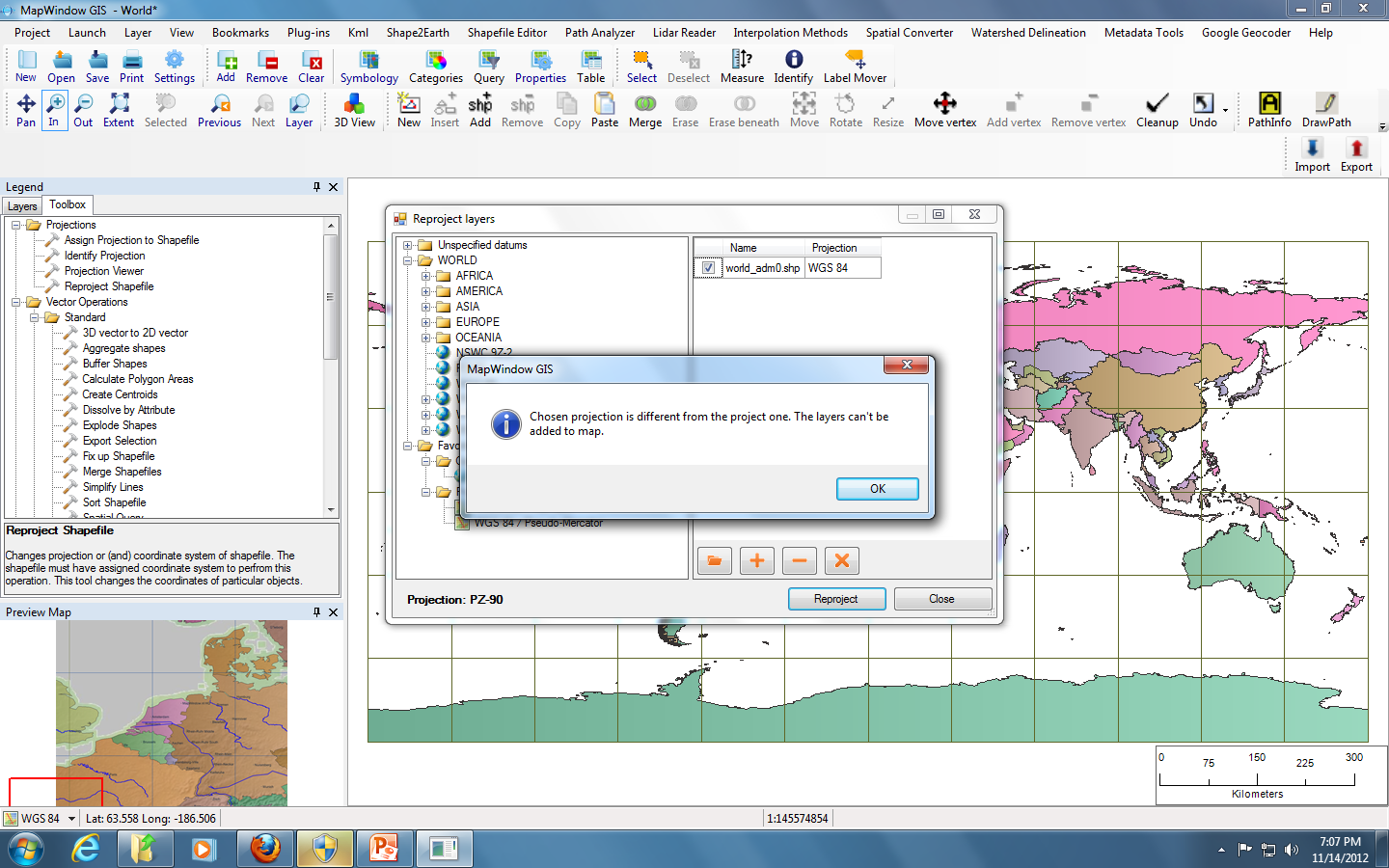 Add the reprojected shapefile as a map layer to compare projections

Select “Ignore Mismatch” if prompted
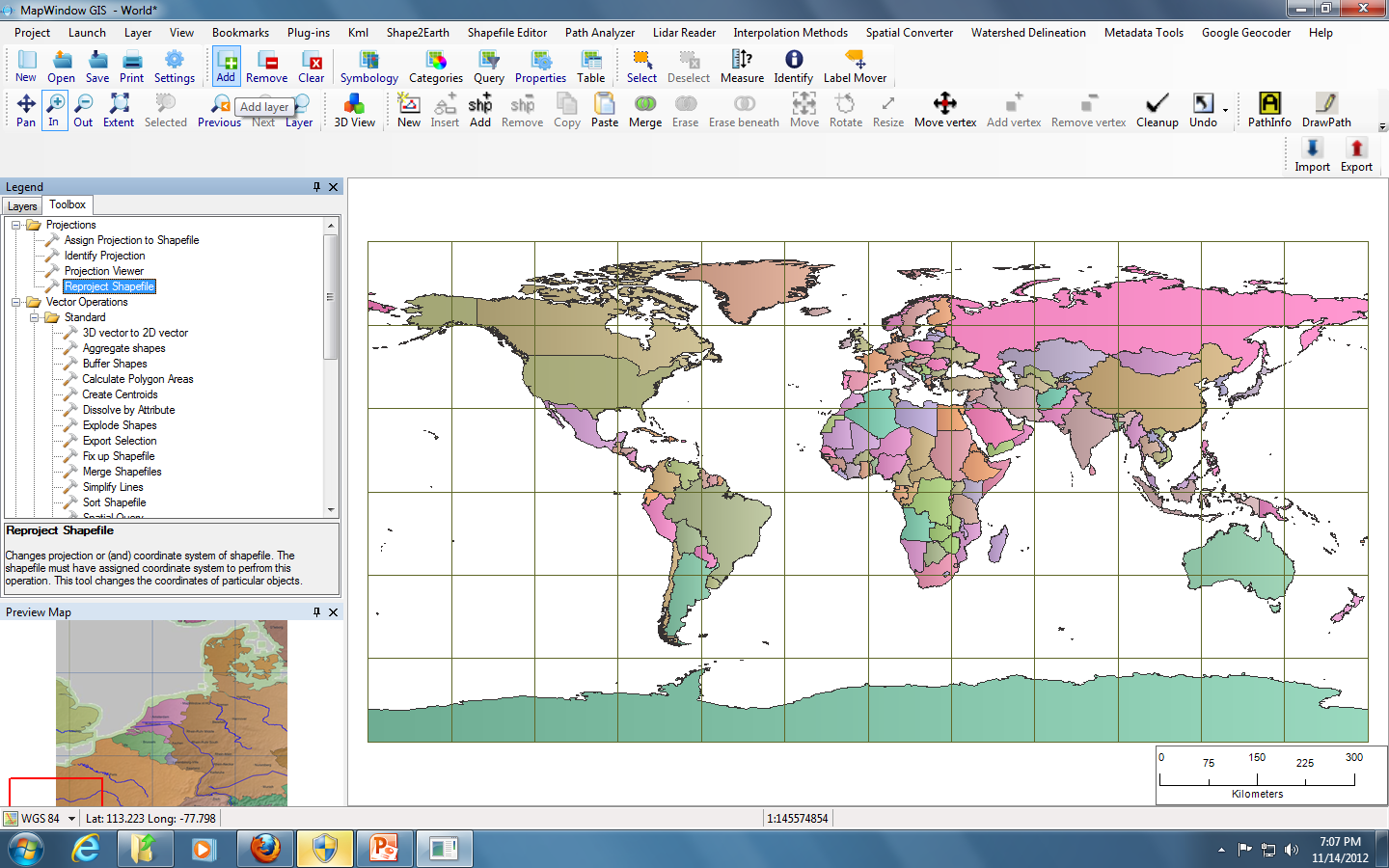 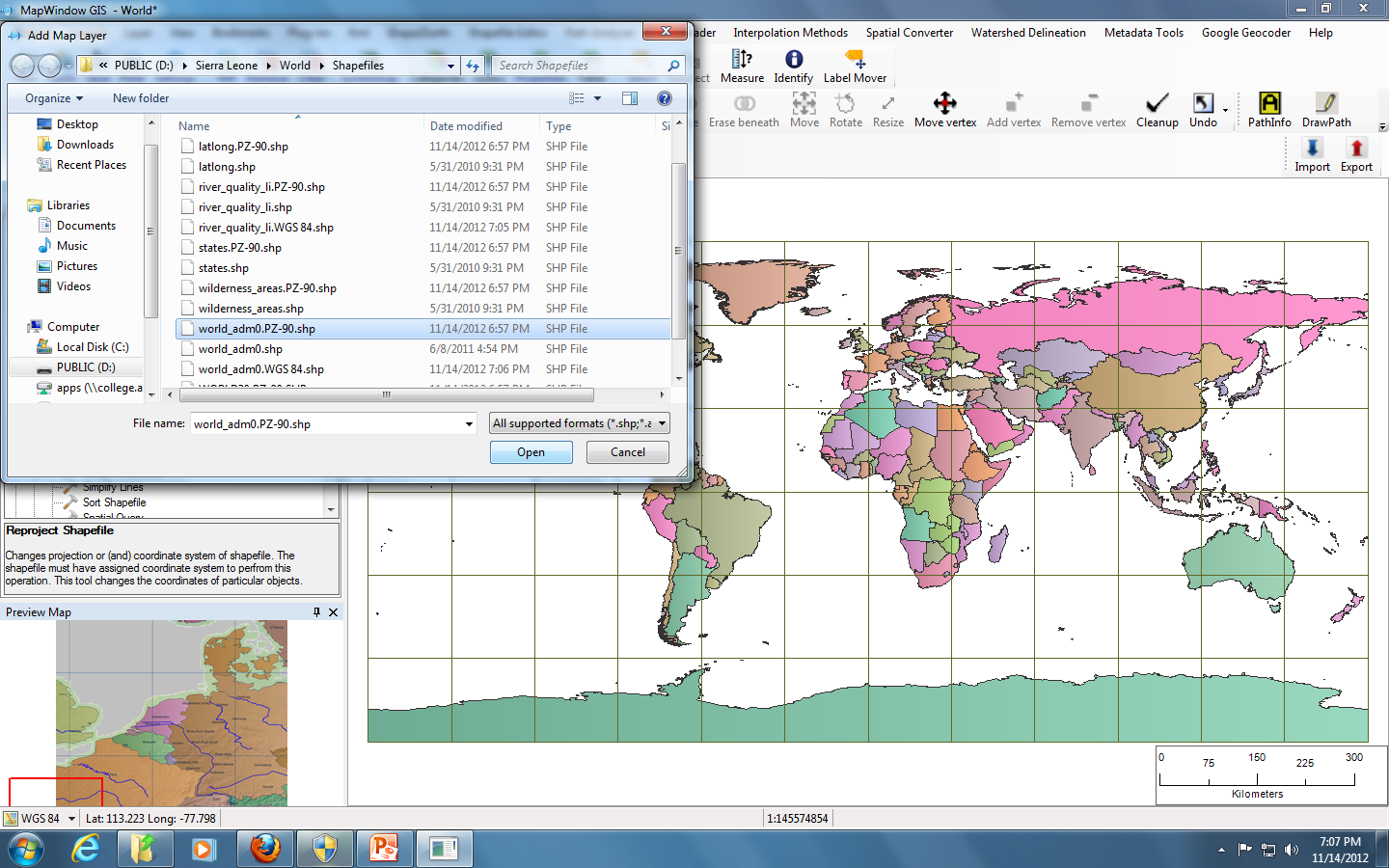 PZ-90 Reprojected Shapefile
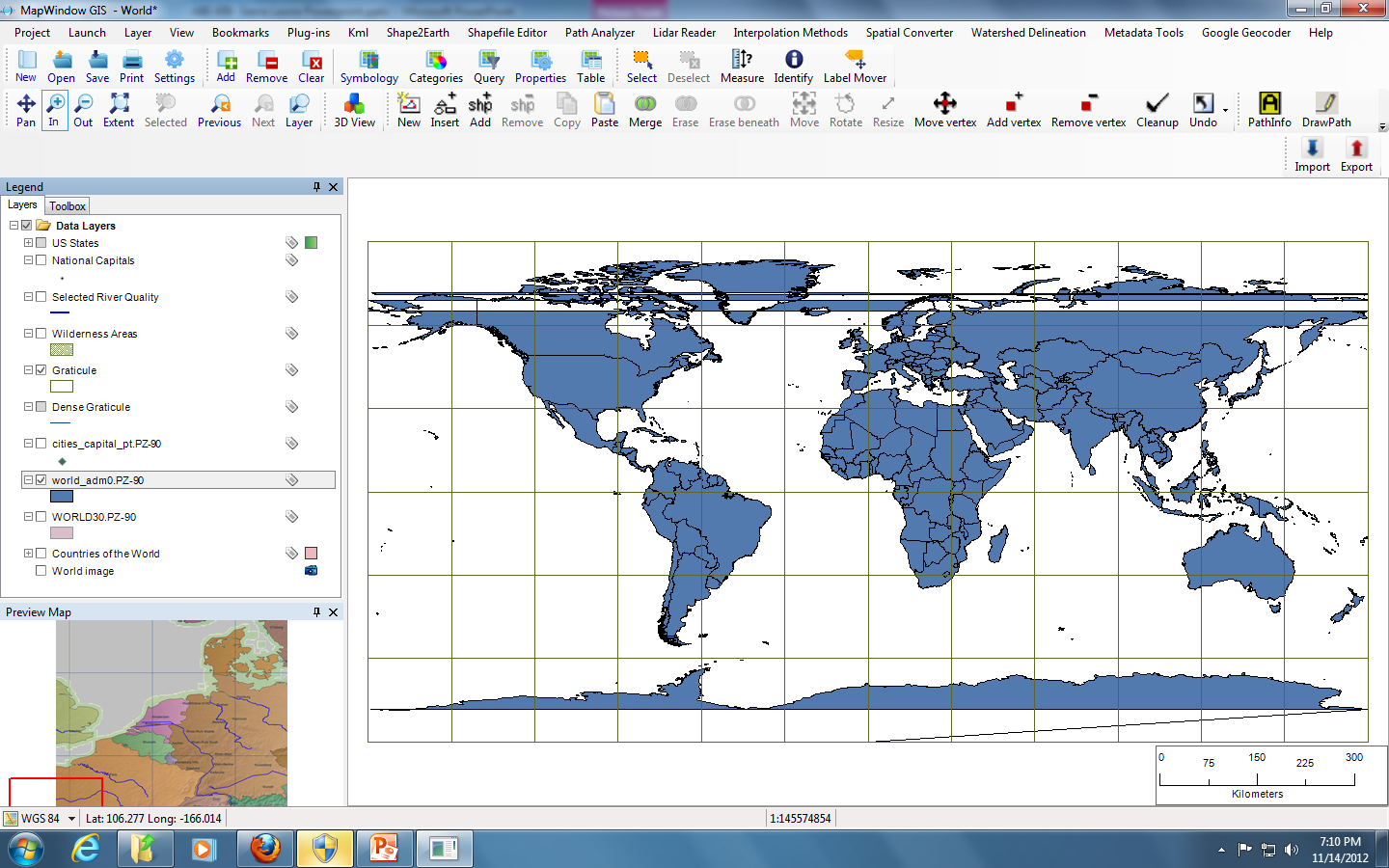 Calculating Area to Compare Projections
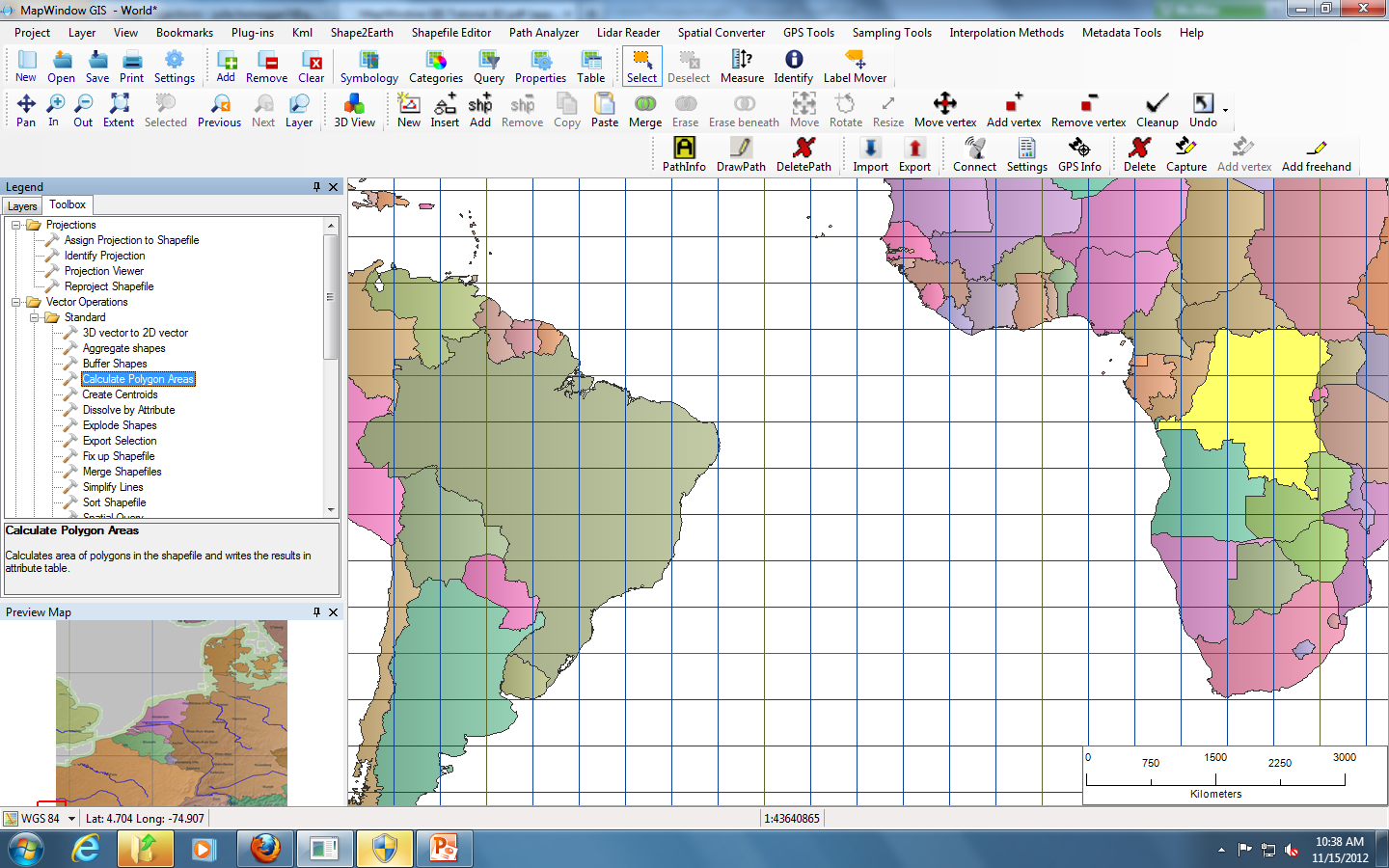 Go to the Toolbox > Standard > Calculate Polygon Area
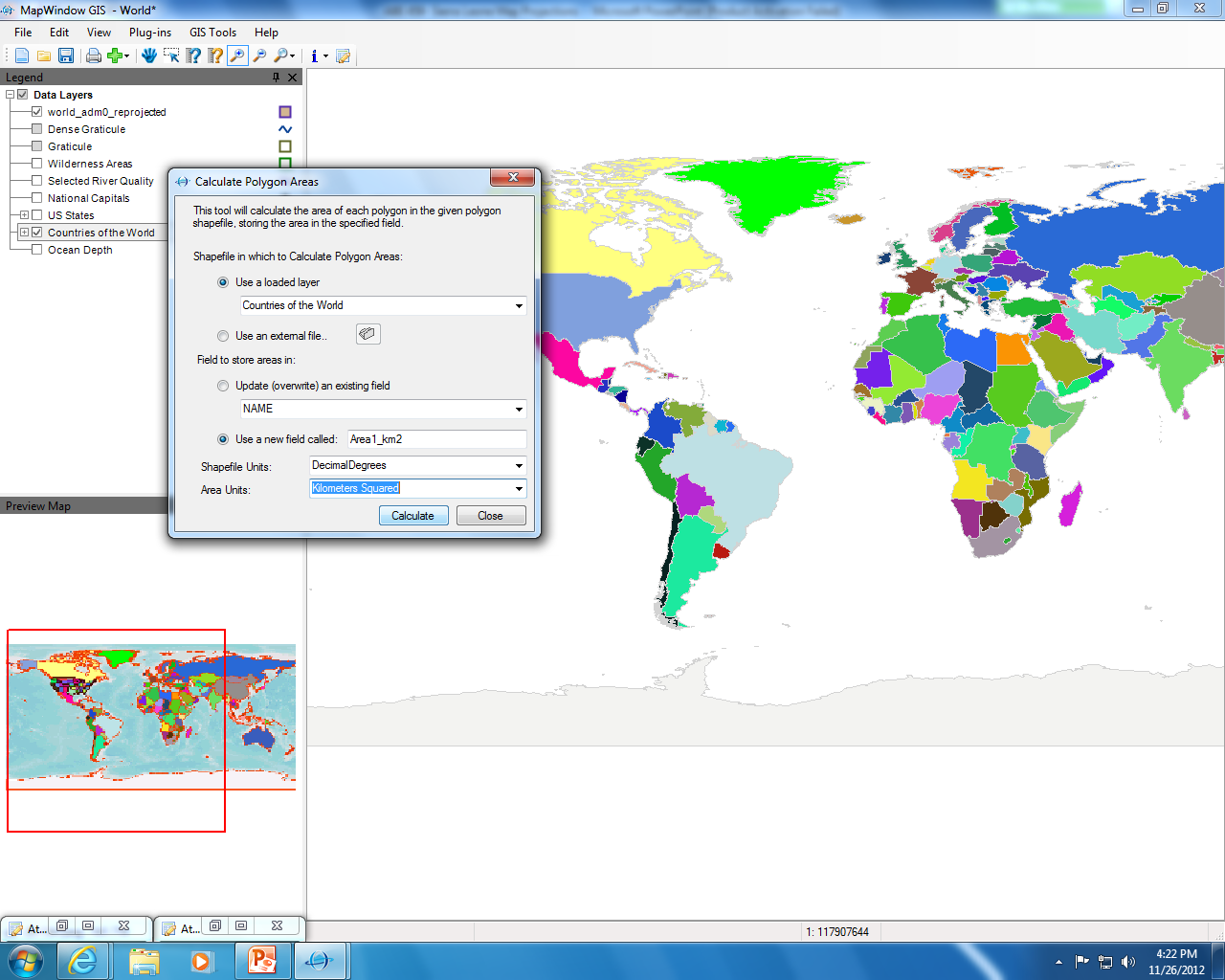 Layer or shapefile
Name of field in table
Units
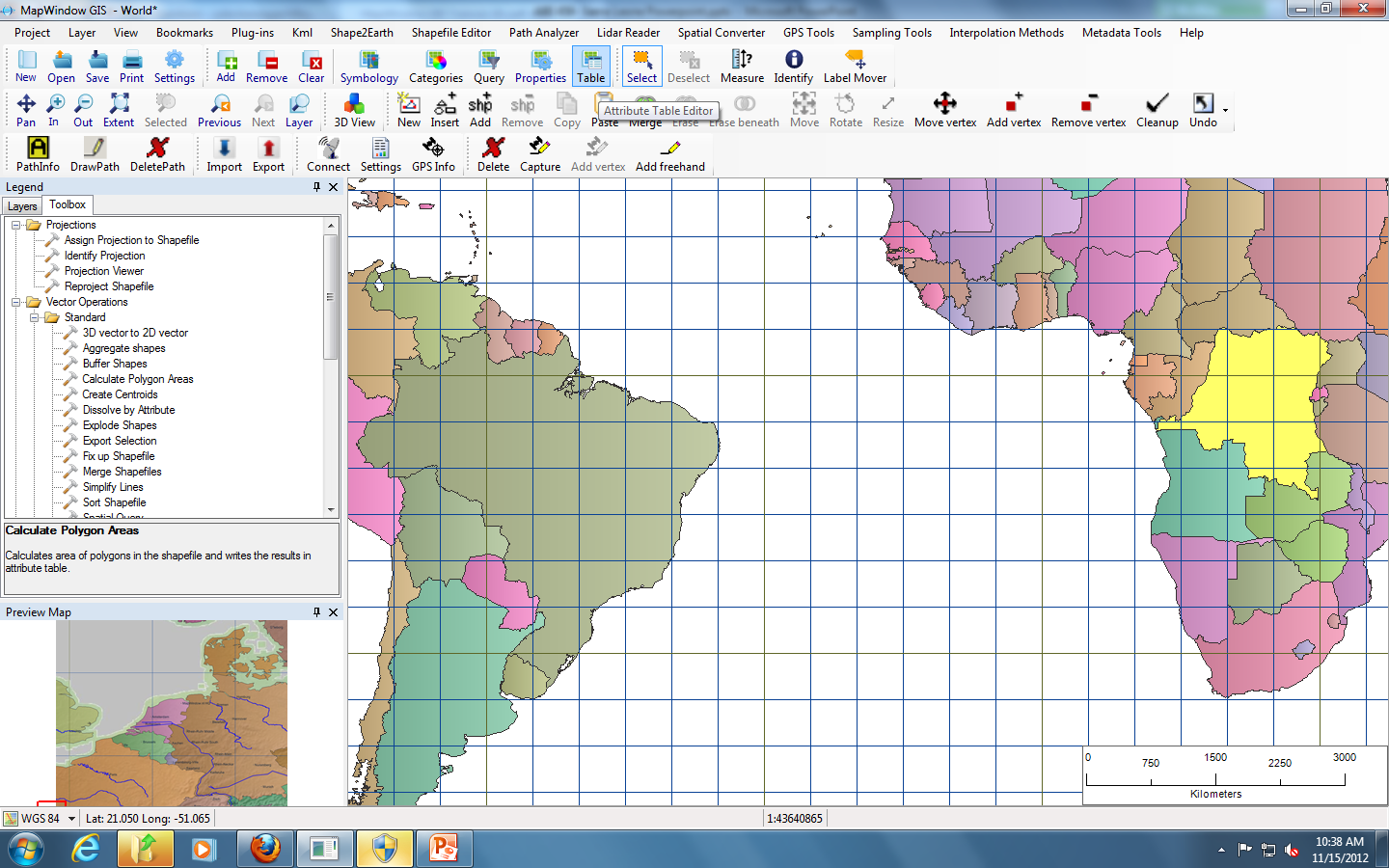 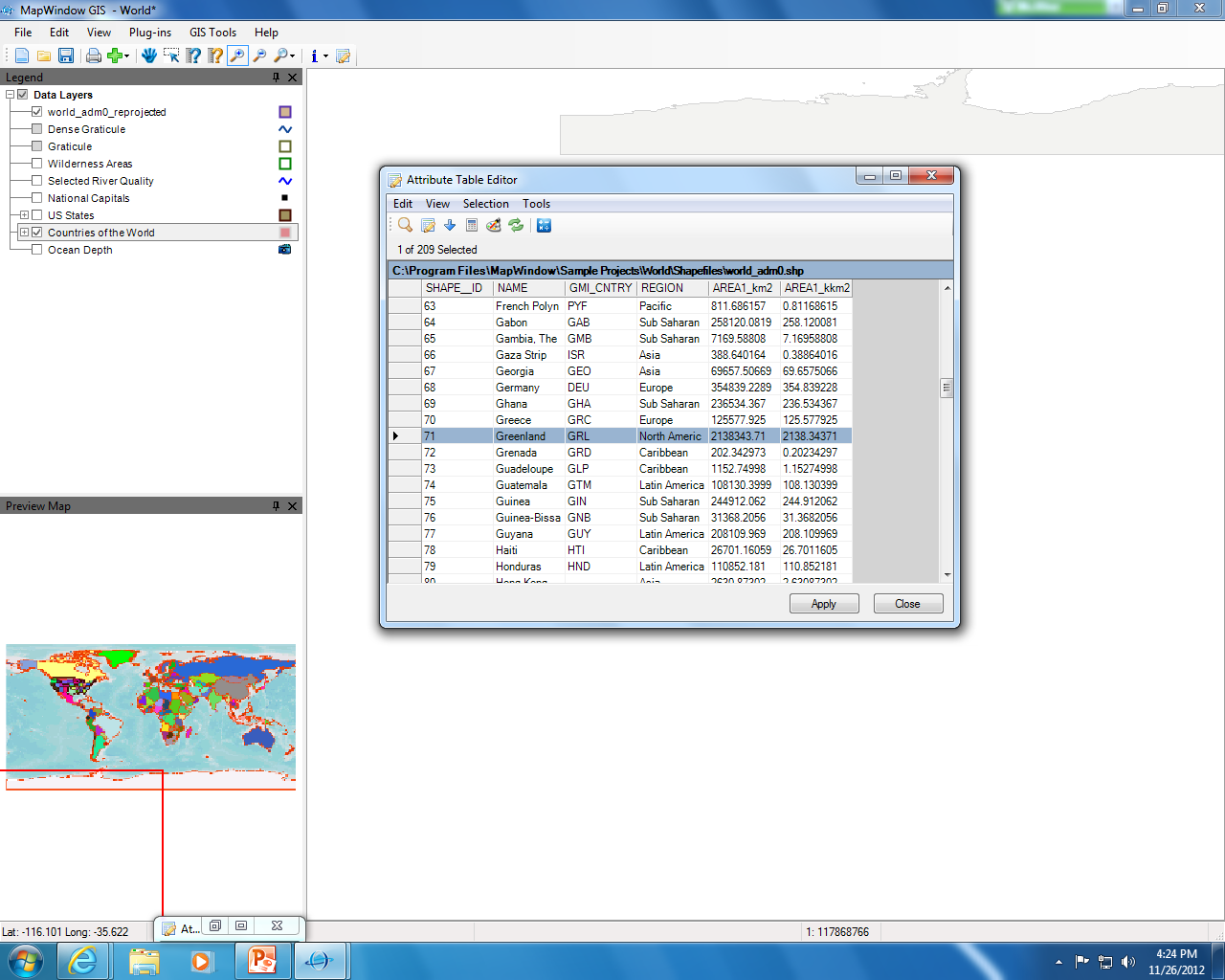 Calculated area of each shape (country) in km^2 using our original projection (WGS84)
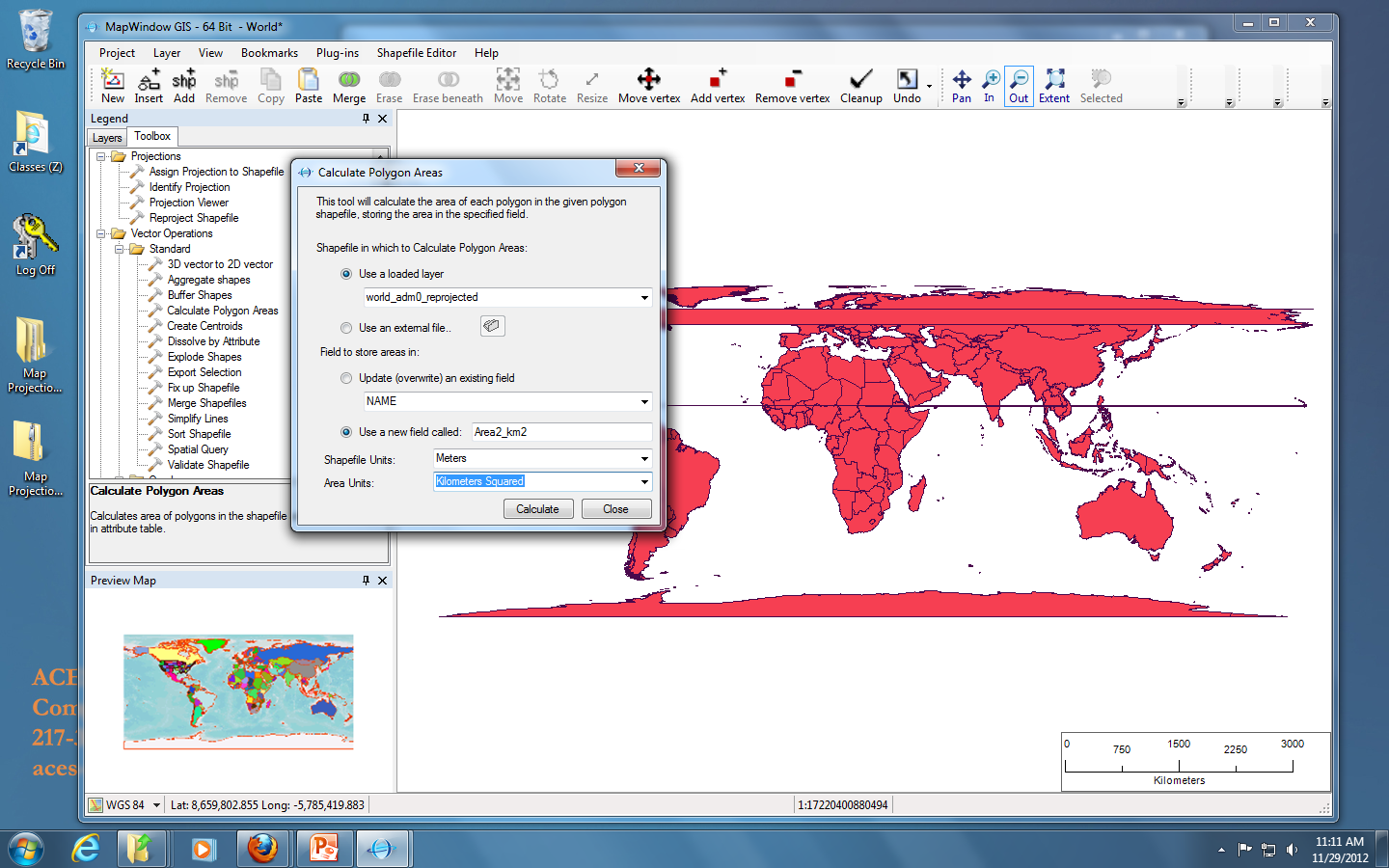 Calculate the area of each country using our reprojected shapefile
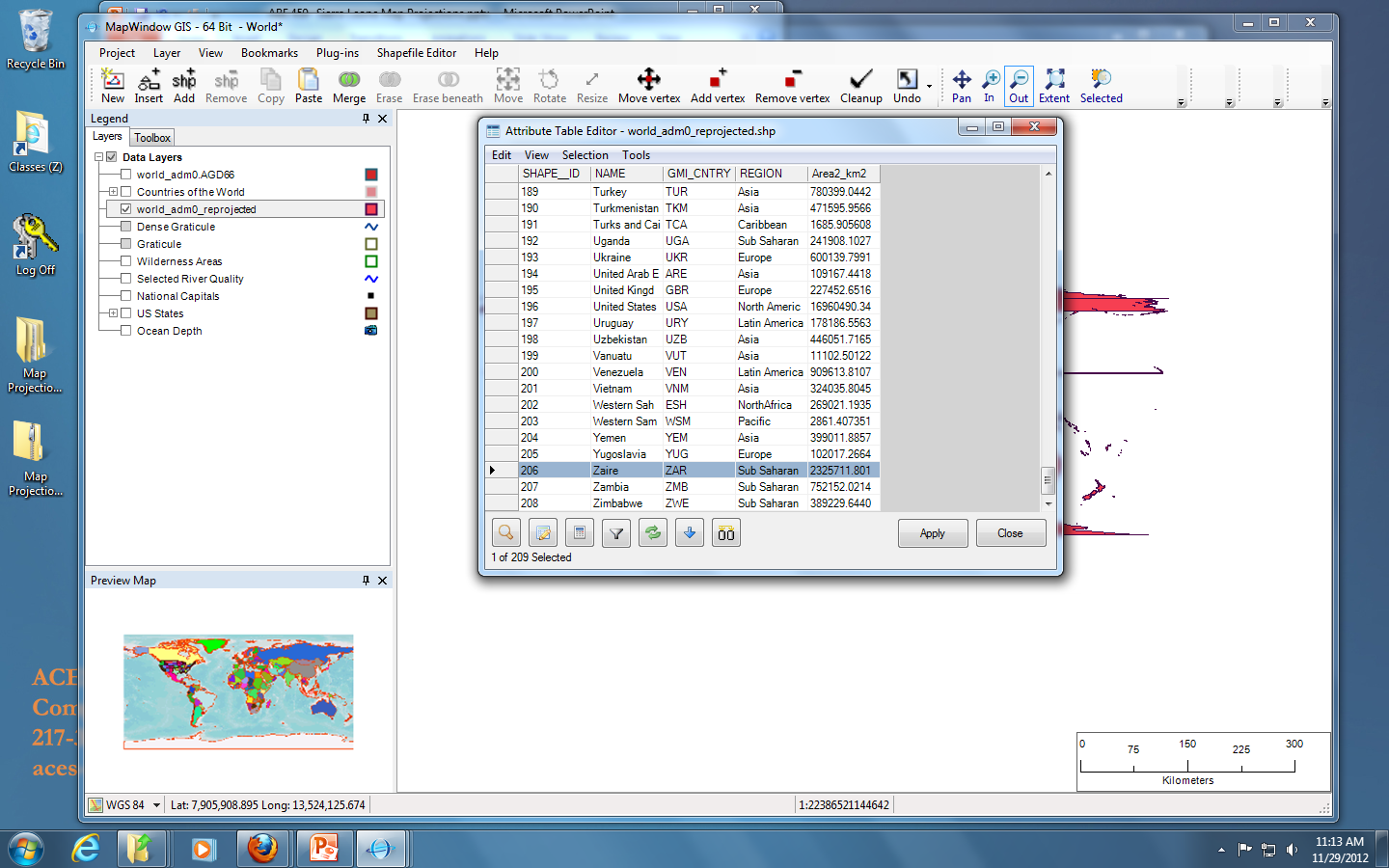 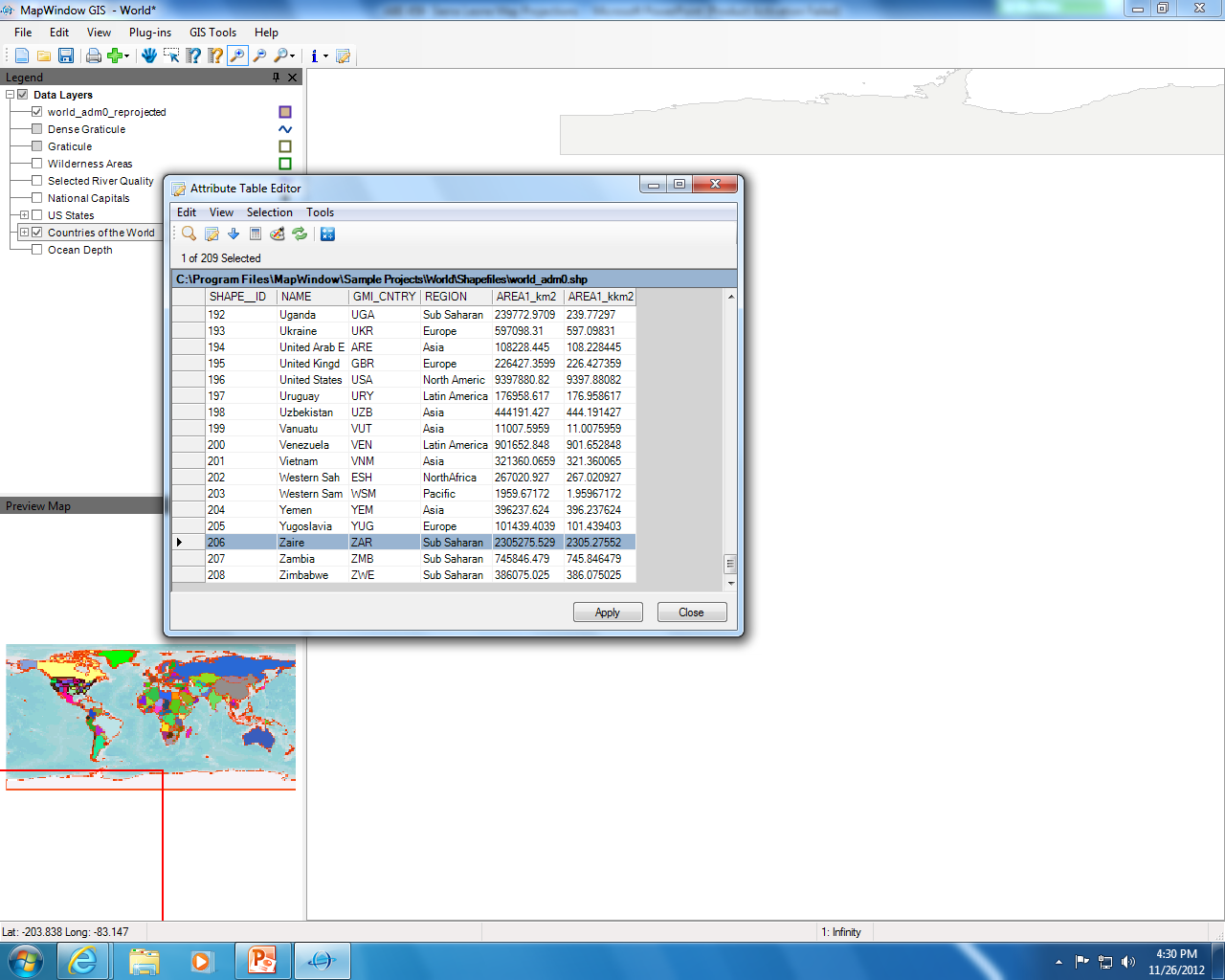 Compare areas (in km^2) of Zaire from two different projections:
WGS84 (1)
Africa Albers Equal Area Conic (2)
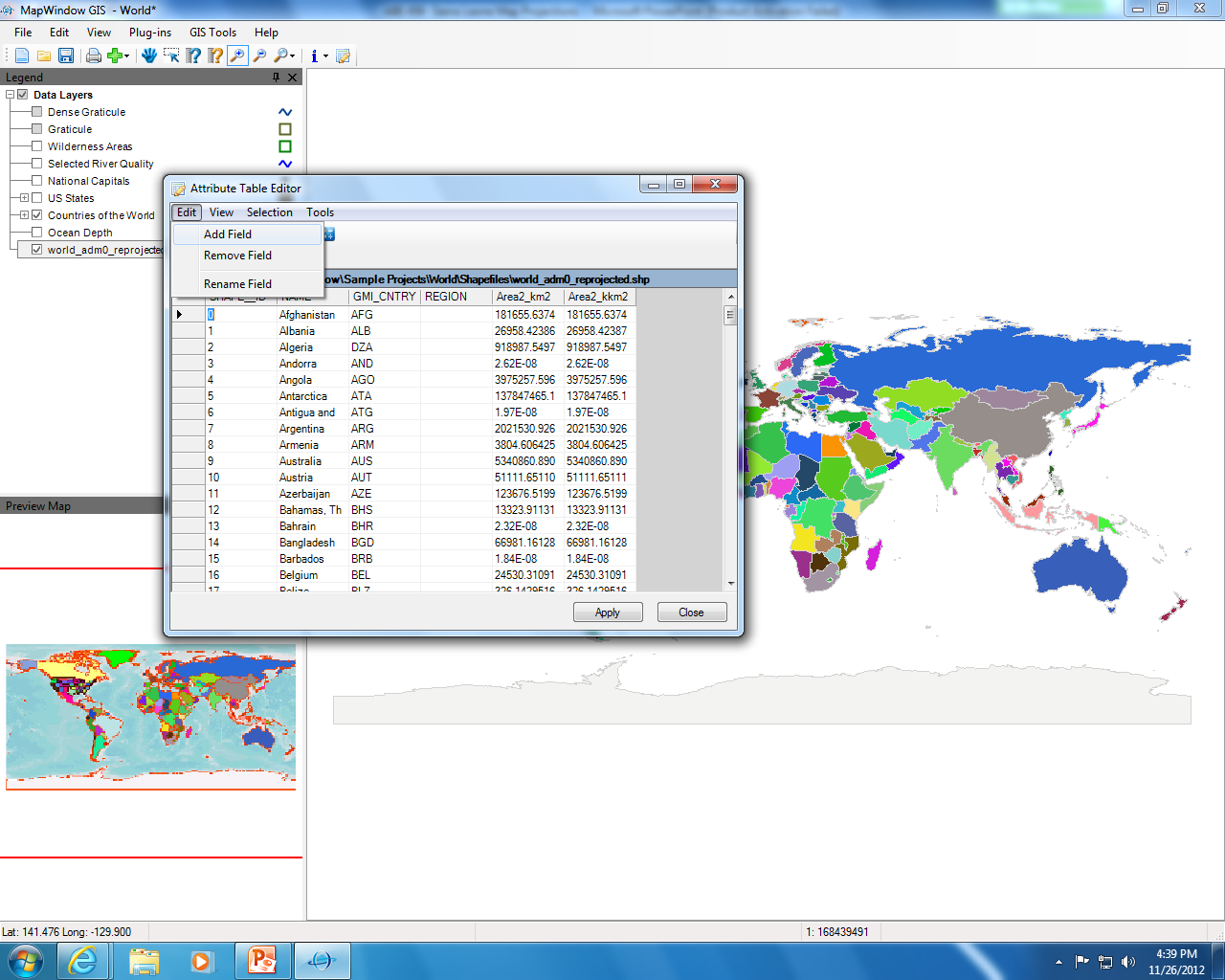 Add a column to the table to display the area in 1000 km^2 (kkm^2)
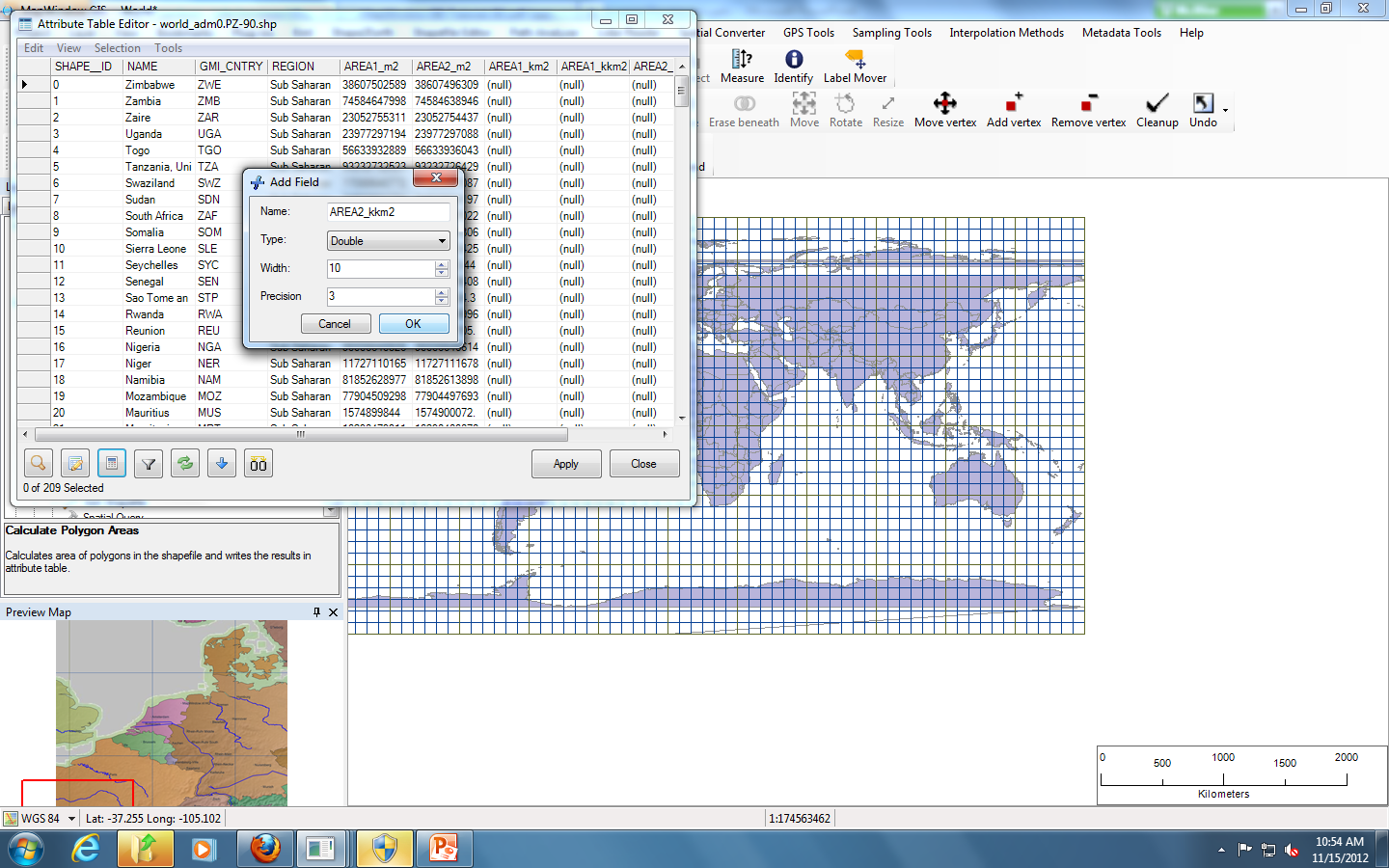 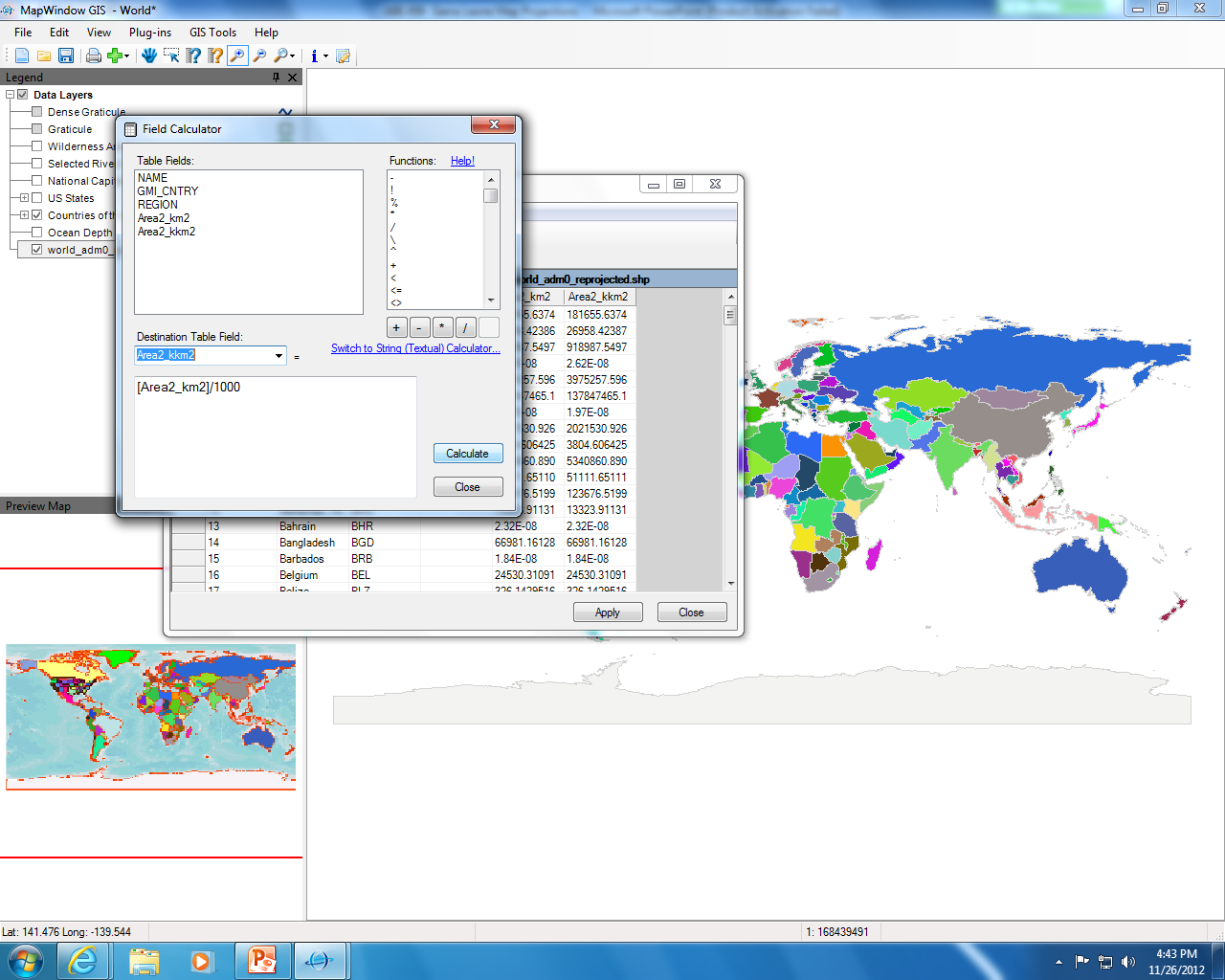 New column
Equation
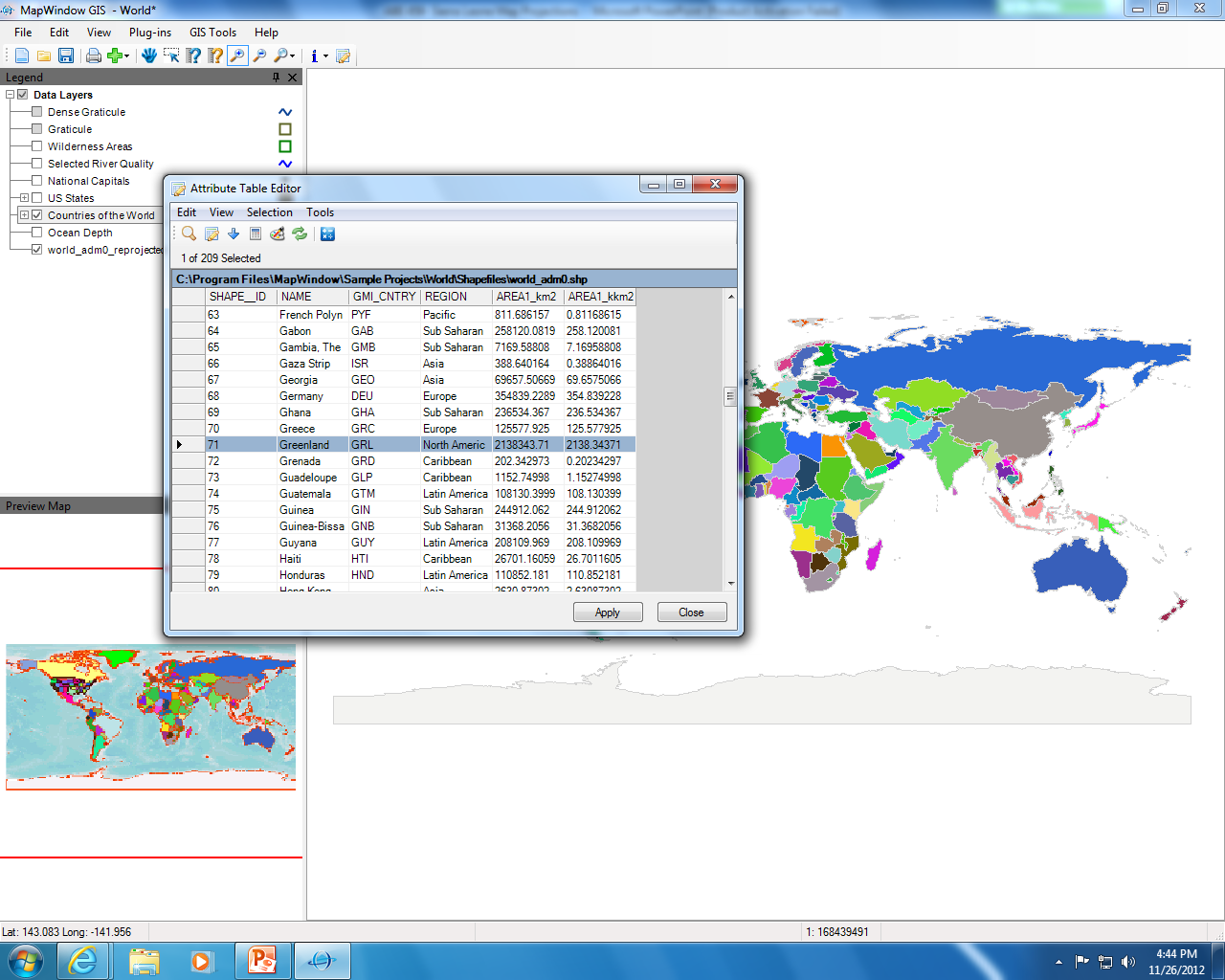 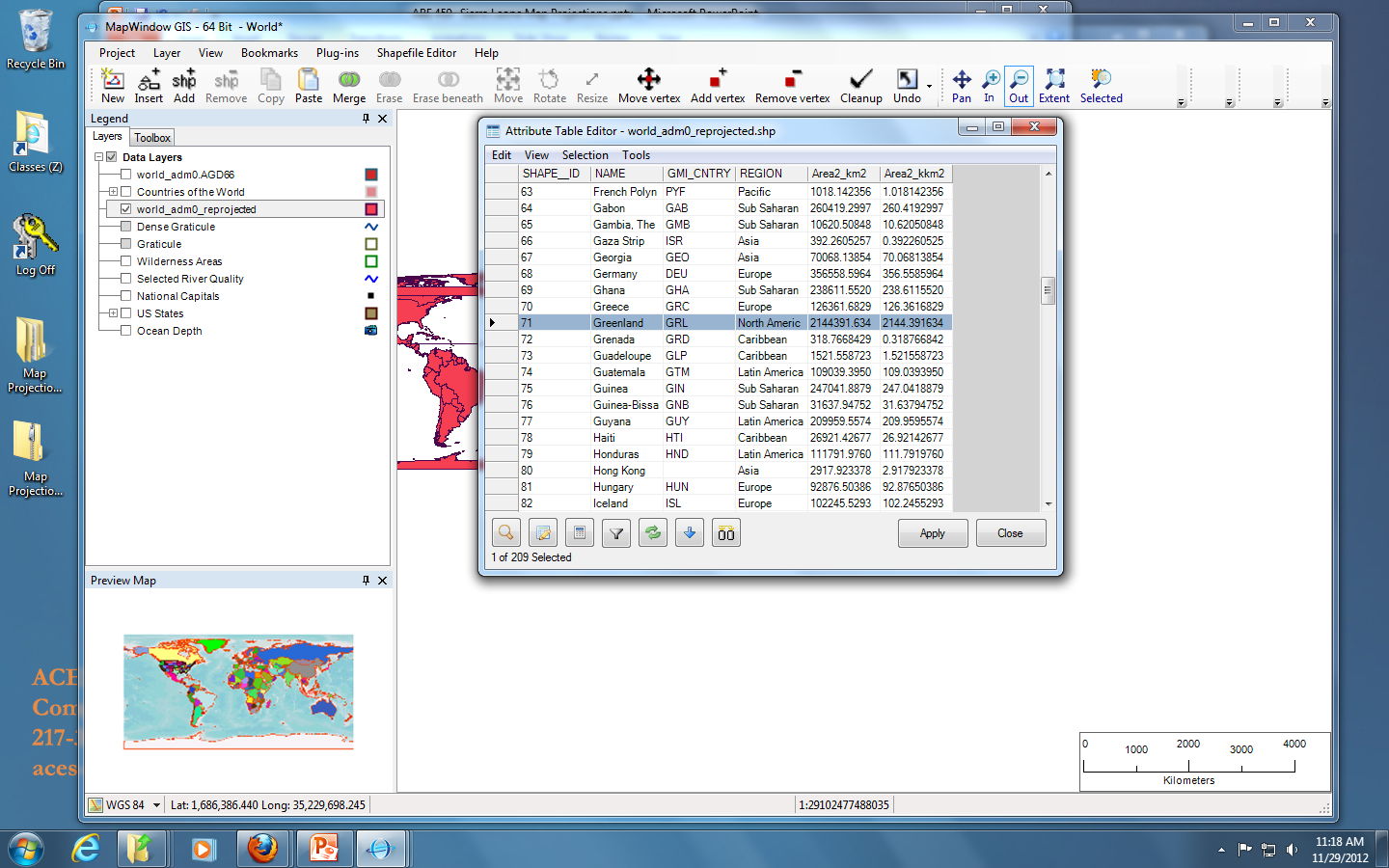 Compare areas (in kkm^2) of 
Greenland from two different projections:
WGS84 (1)
Africa Albers Equal Area Conic (2)
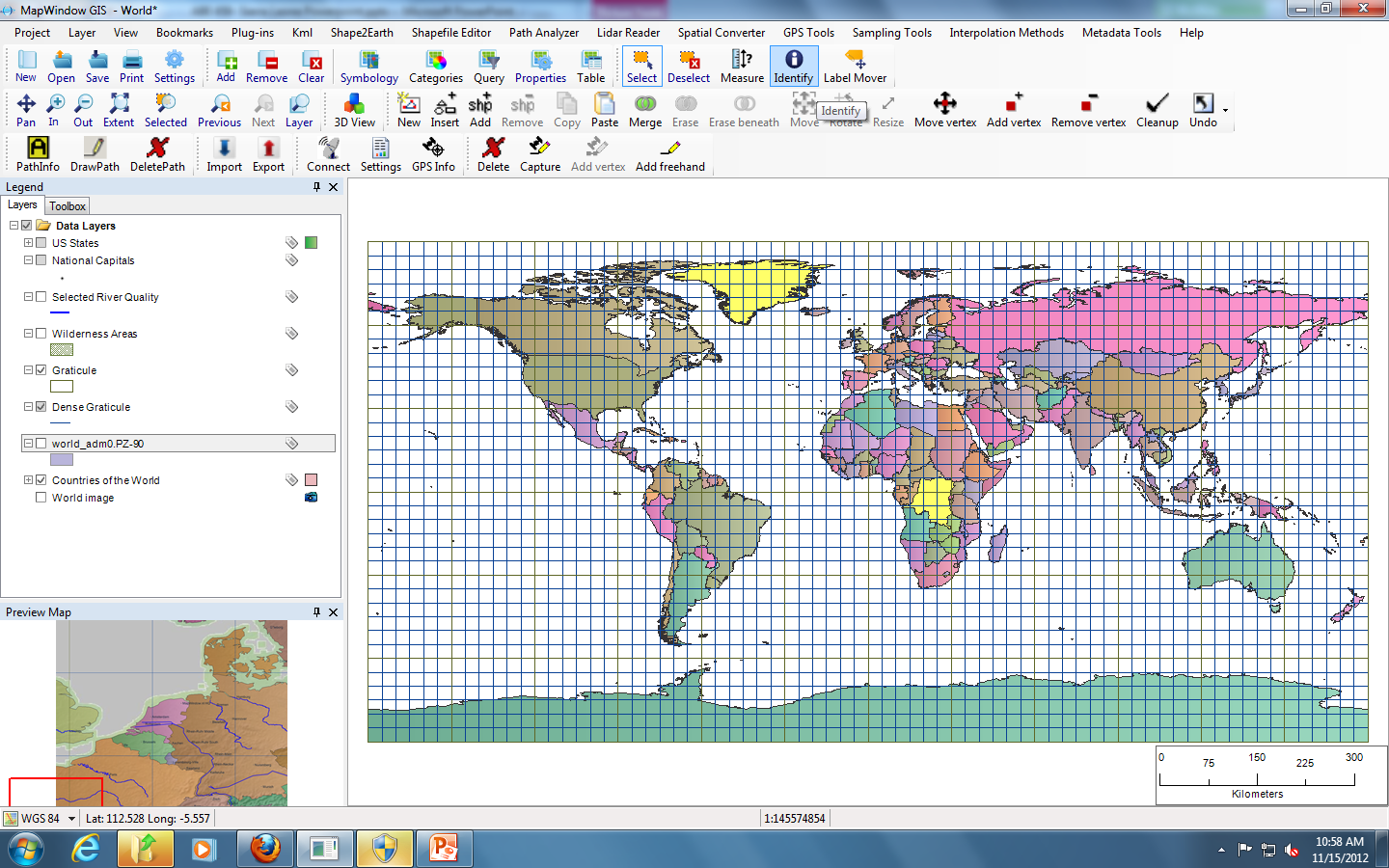 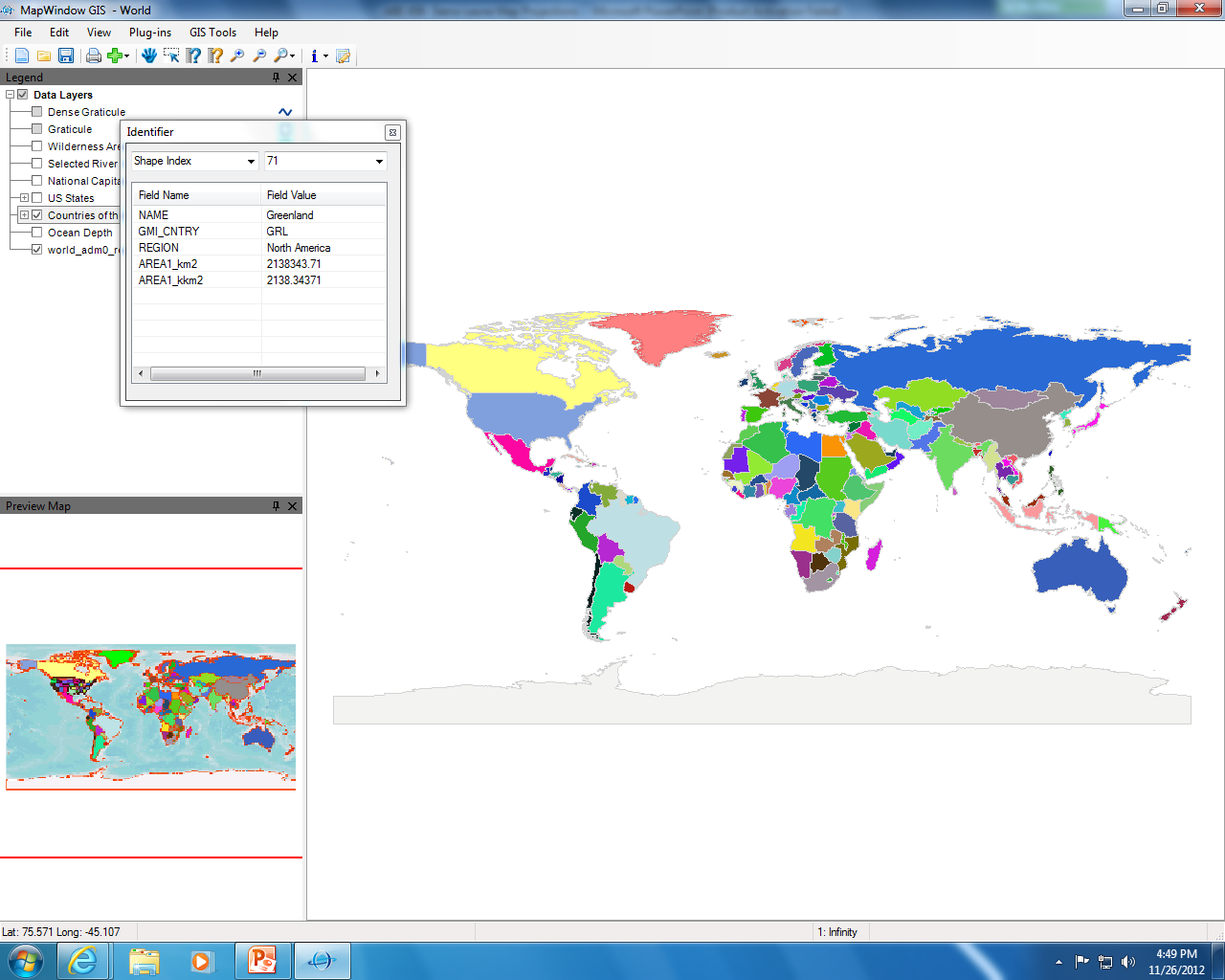 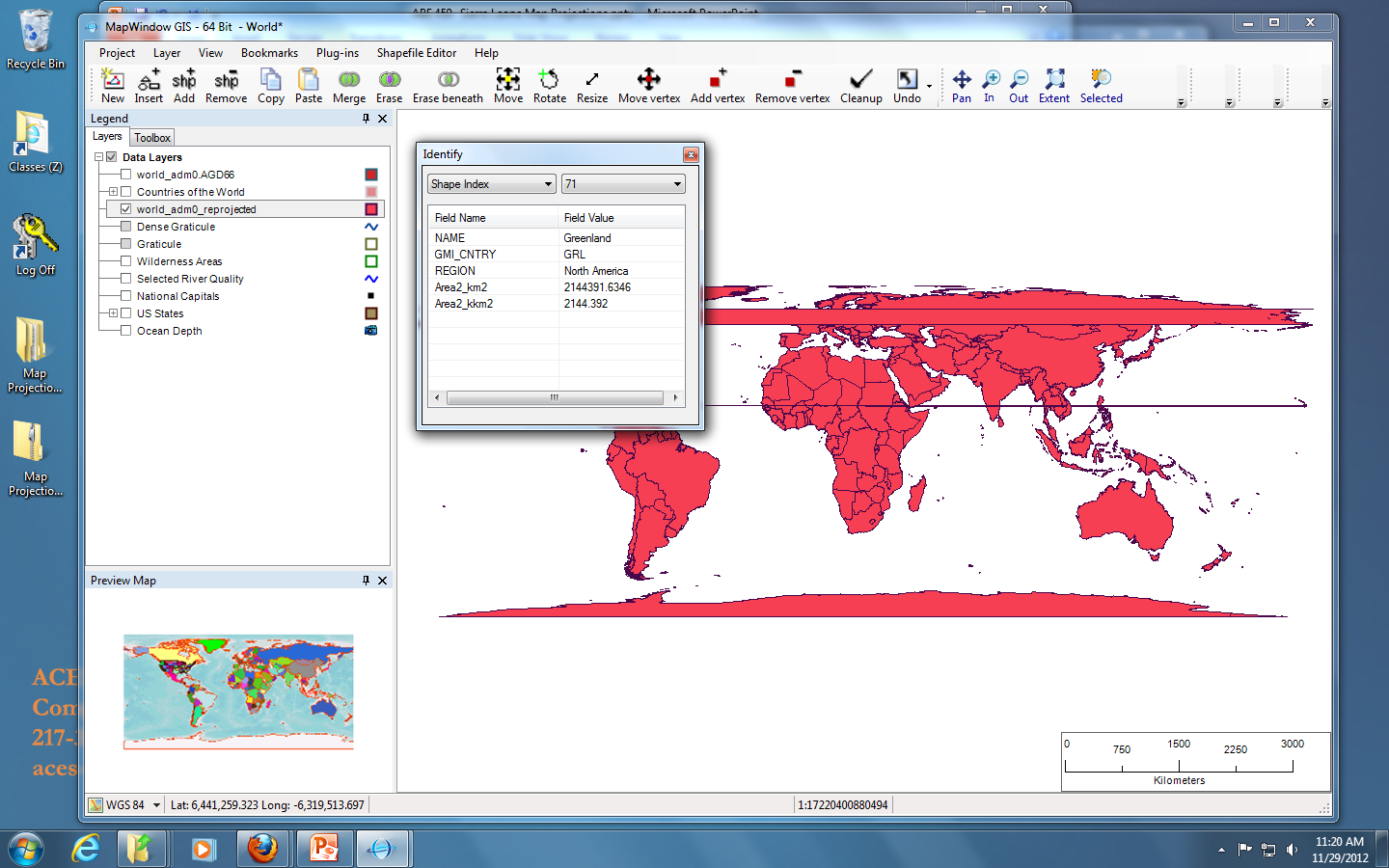 Different projections calculate different areas for the same country